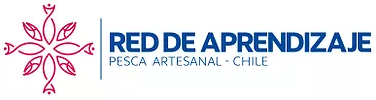 6to Taller – Resiliencia durante tiempos de crisis
Día 3: Construyendo nodos para el futuro
4 Noviembre 2020
Instrucciones
Objetivo: Trabajar con tu equipo para completar el perfil del nodo. Al final de la sesión, presentarán los resultados en plenaria. 

Instrucciones: Cada grupo tiene 40 minutos para completar el perfil del nodo. Usarán una presentación de Google para tomar notas. Sugerimos pasar 10-15 minutos trabajando juntos en el paso 1, luego avancen en los siguientes pasos descritos más abajo. Recibirán un mensaje cuando hayan queden 15 y 5 minutos.  

Paso 1: Lluvia de ideas y oportunidades en este tema
Paso 2: Vision del Nodo 
Paso 3: Objetivos del nodo
Paso 4: Acciones
Paso 5: ¿Cual es el nombre de su nodo?
Nodos
Nodo 1: Peces olvidados
Nodo 1: Peces olvidados
Nodo 1: Peces olvidados
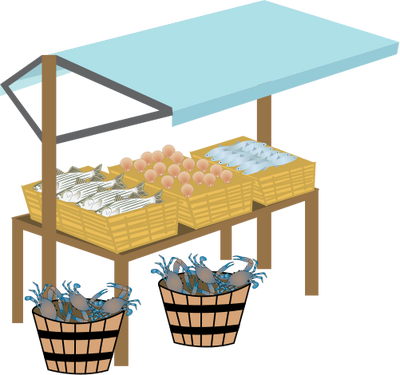 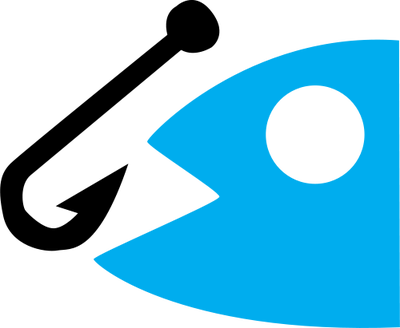 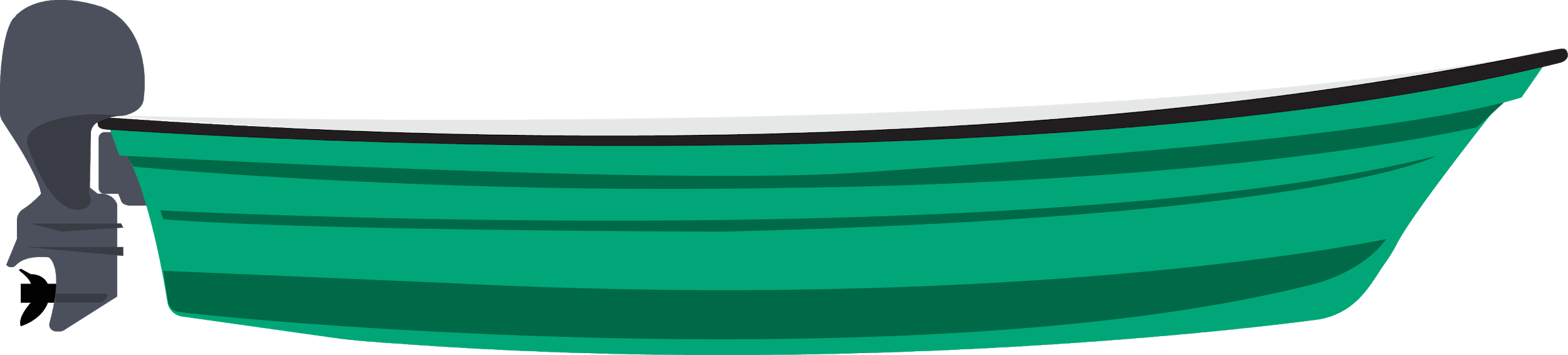 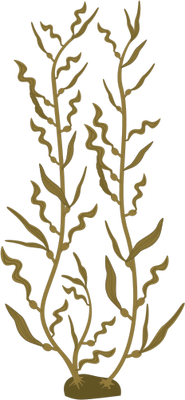 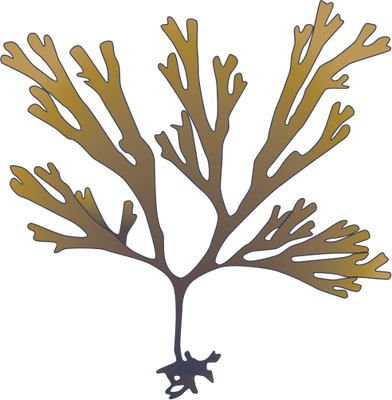 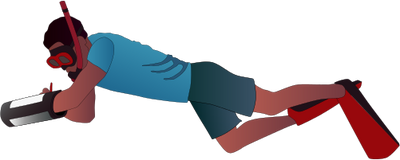 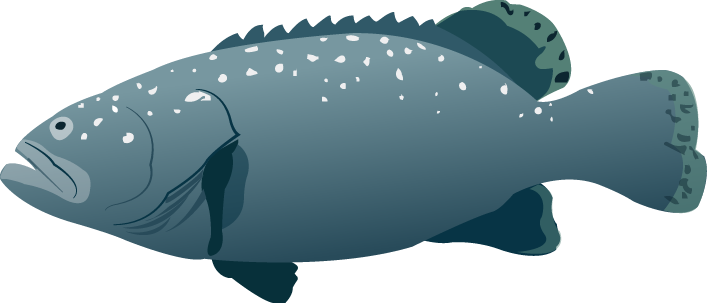 Moluscos
Carlos, Wolfgang, Almendra
Nodo 2: Moluscos (2 de 2)
Nodo 2: Moluscos (2 de 2)
Nodo 2: Moluscos
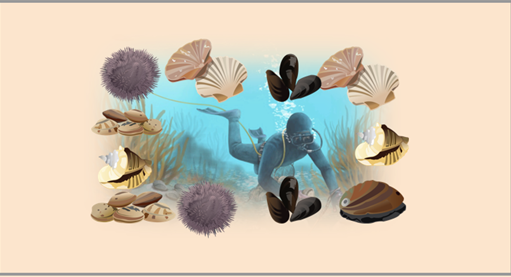 Nodo 3: Macroalgas (2 de 2)
Nodo 3: Magroalgas (2 de 2)
Nodo 3: Servicio ecosistémicos de los bosques de algas
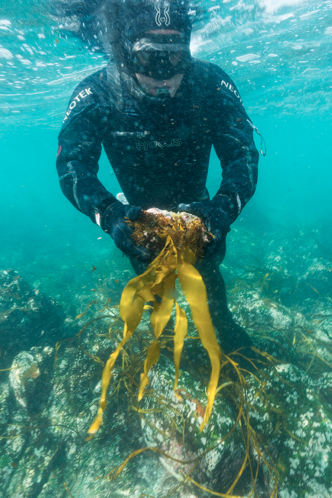 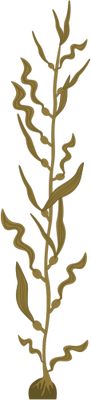 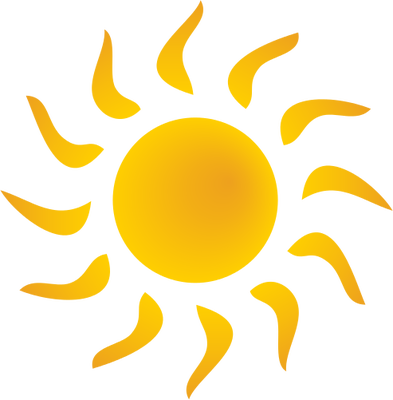 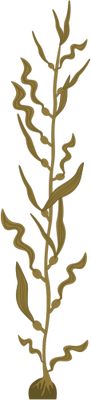 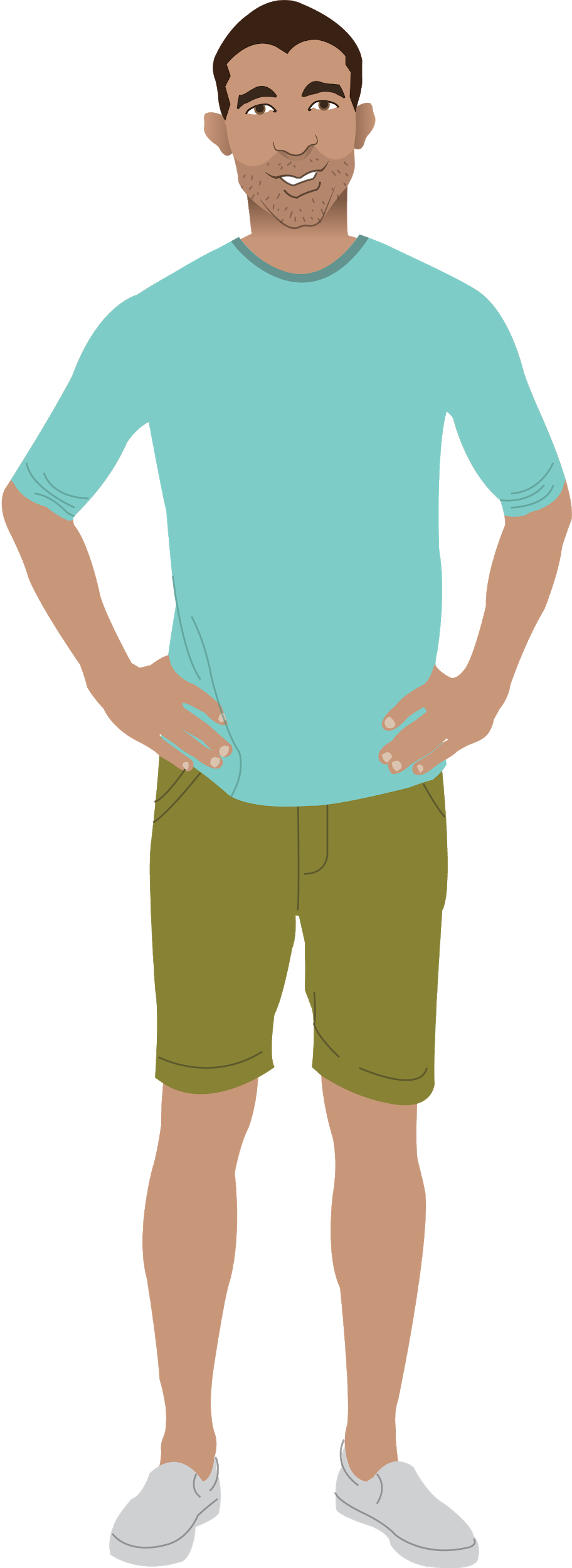 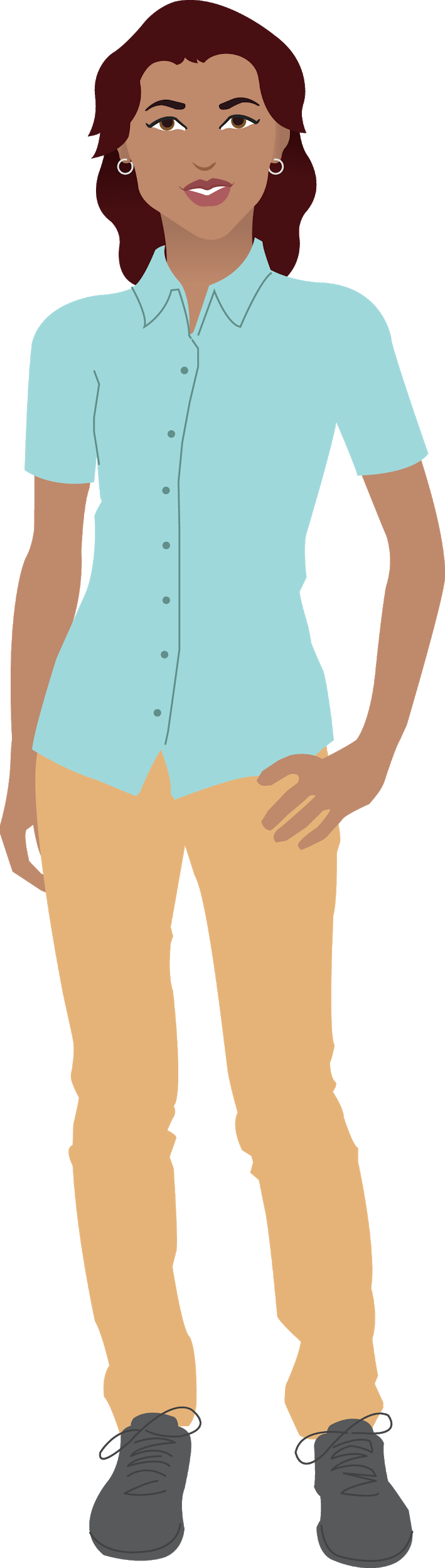 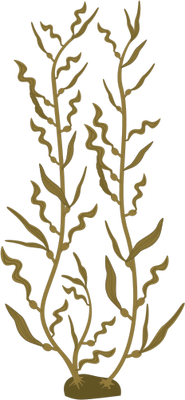 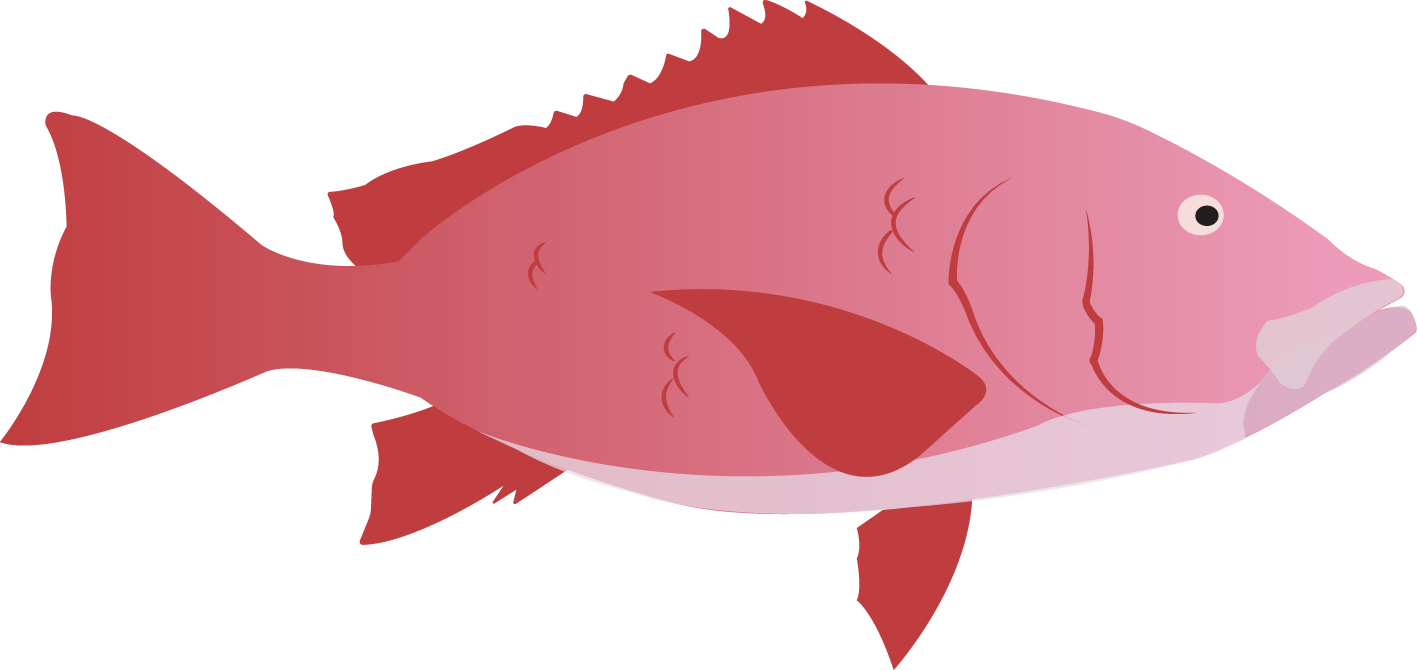 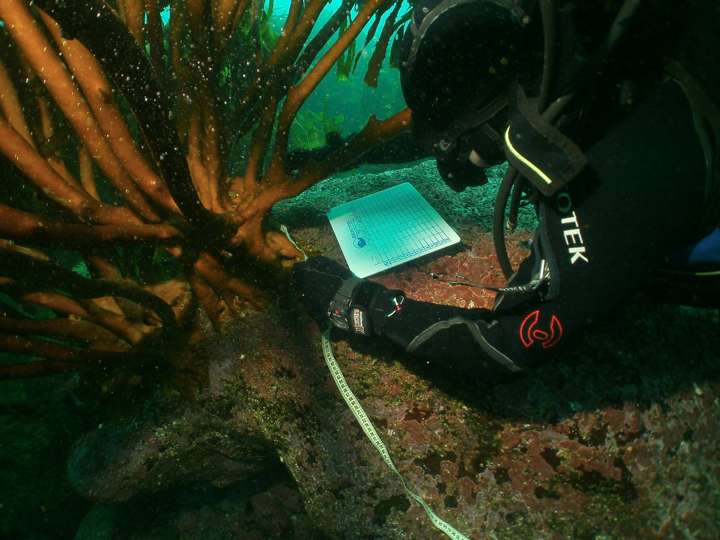 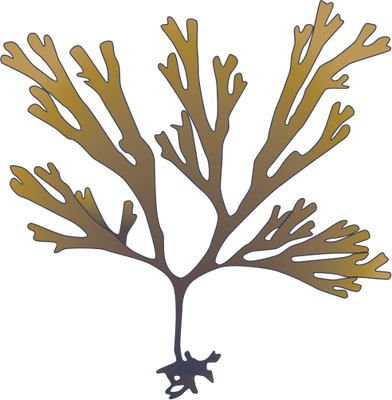 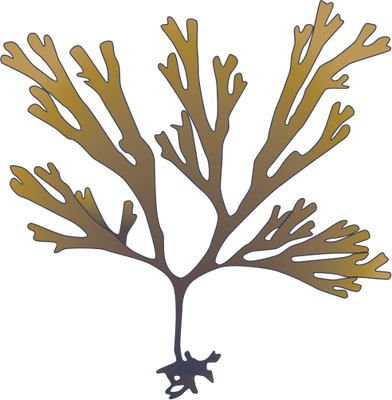 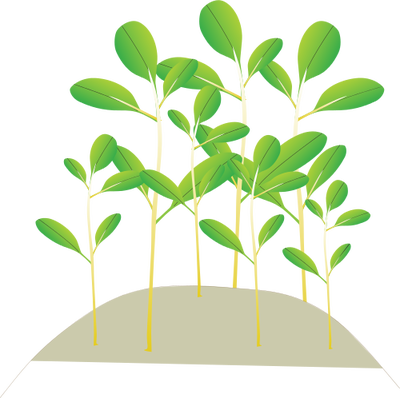 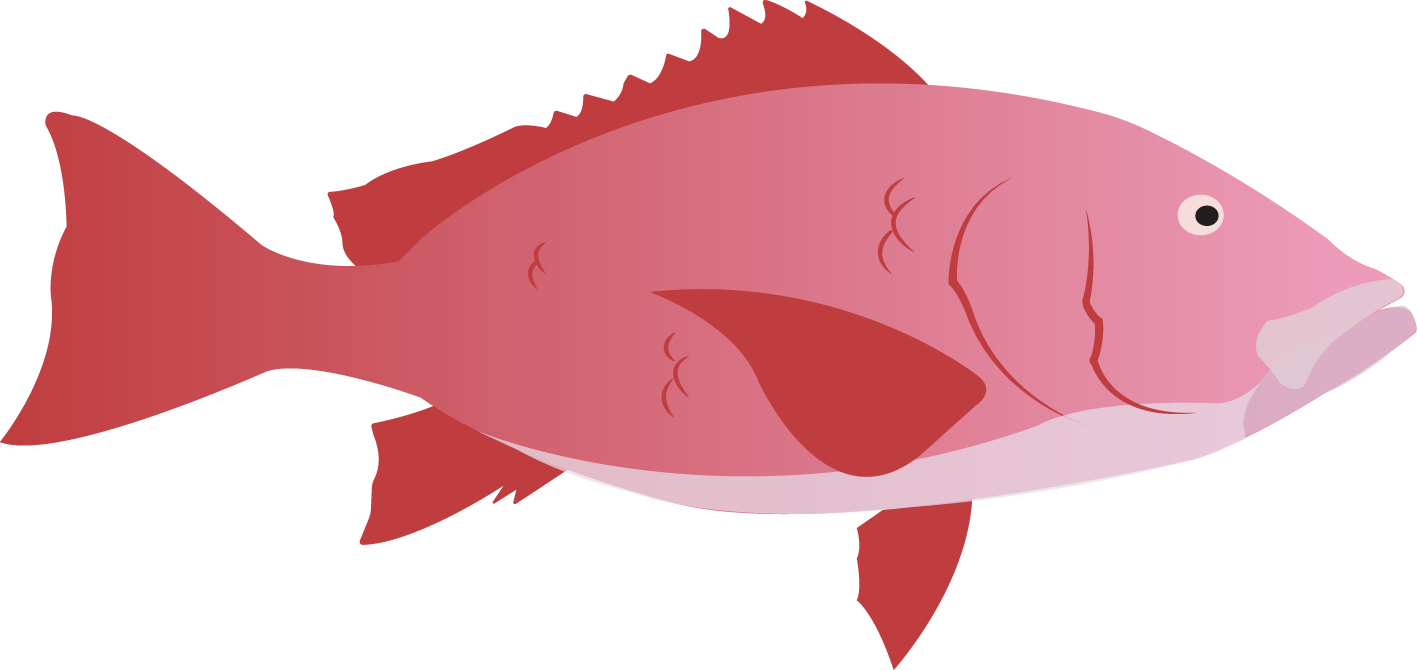 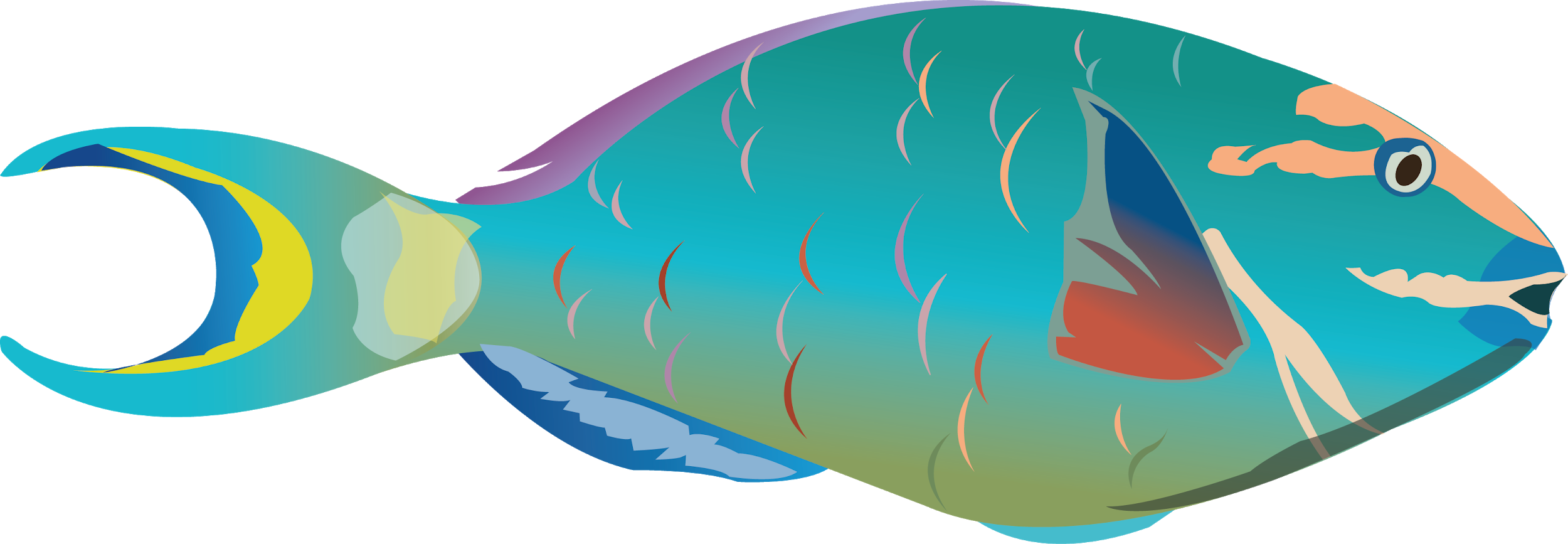 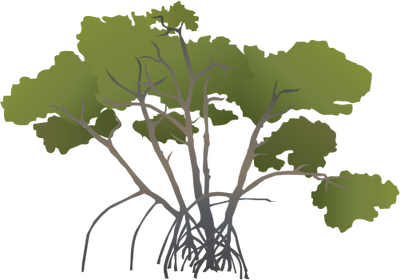 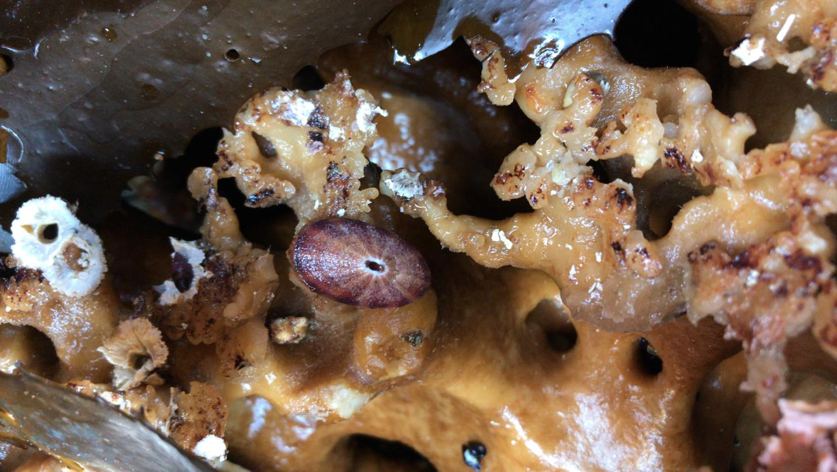 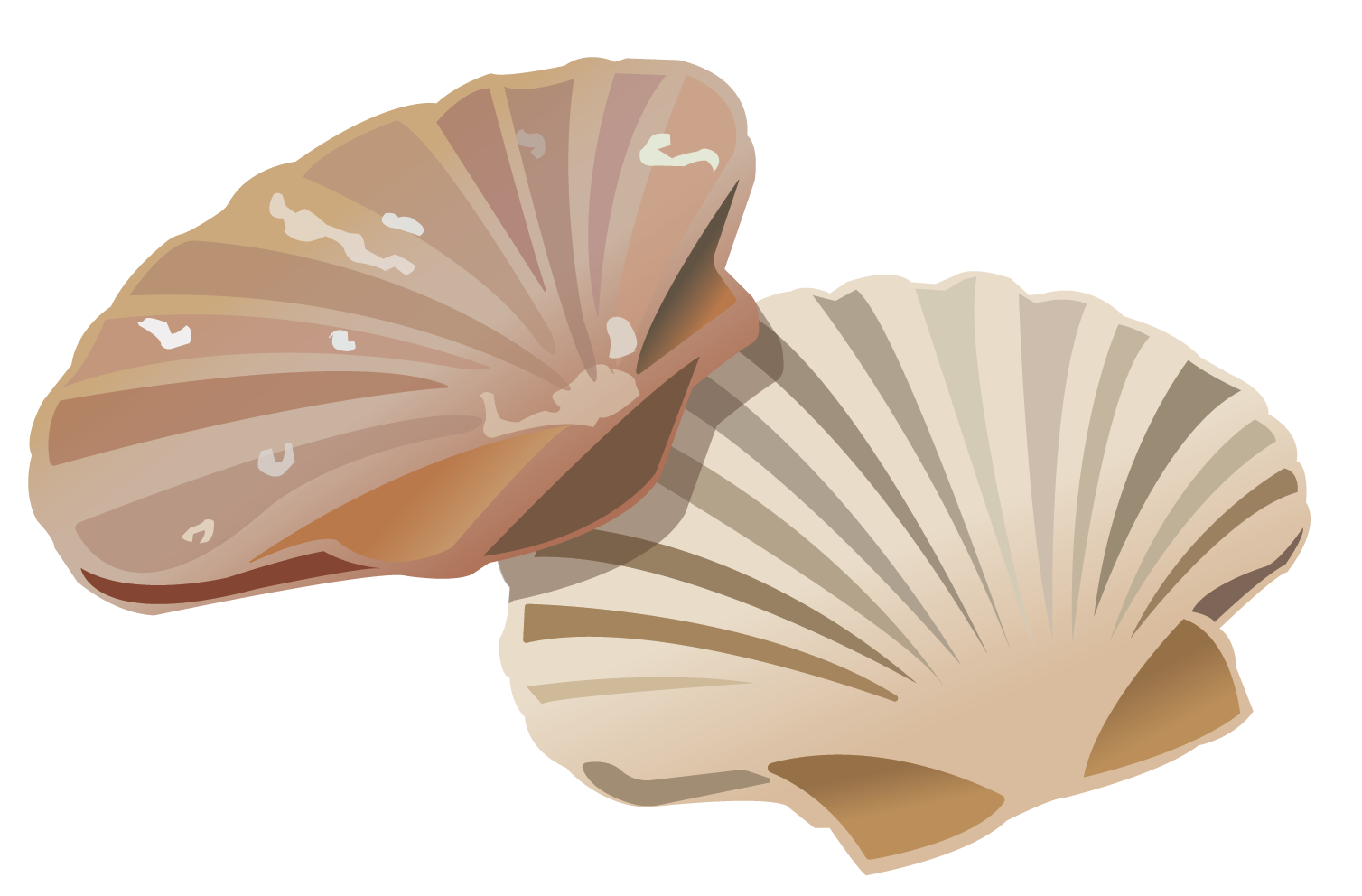 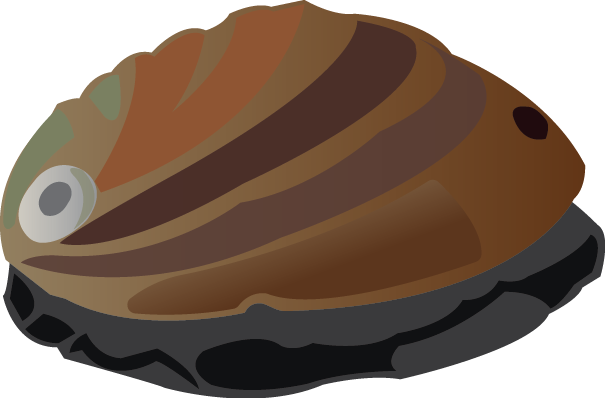 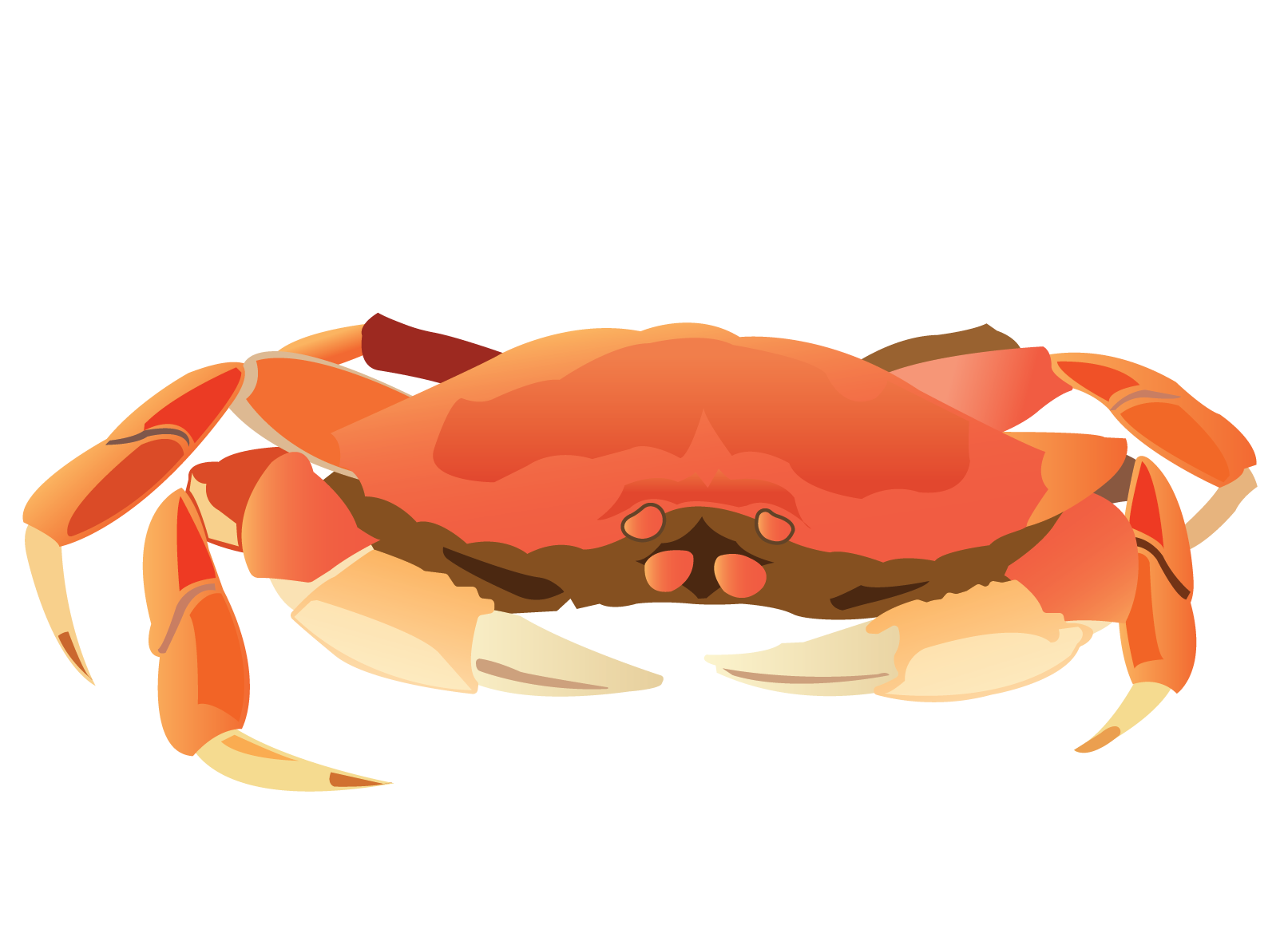 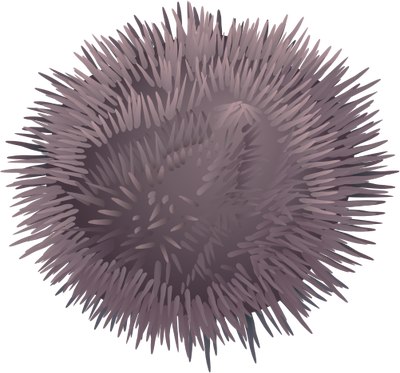 Nodo 5: Mujeres en Pesquerías artesanales (1 de 2)
Nodo 5: Mujeres en Pesquerías artesanales (2 de 2)
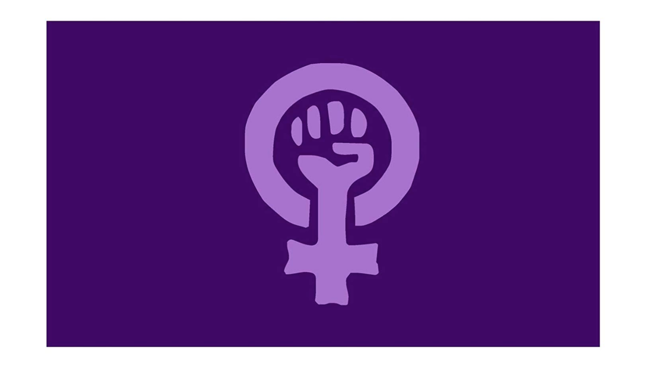 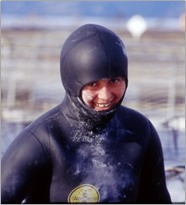 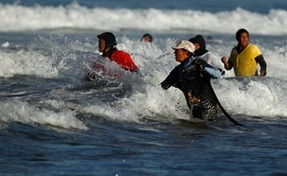 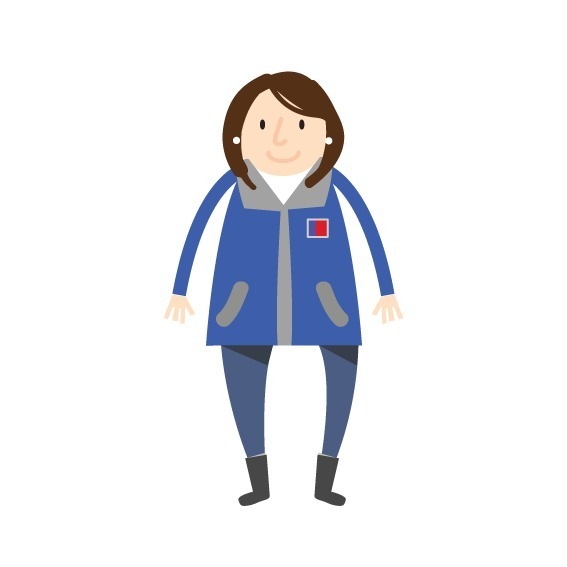 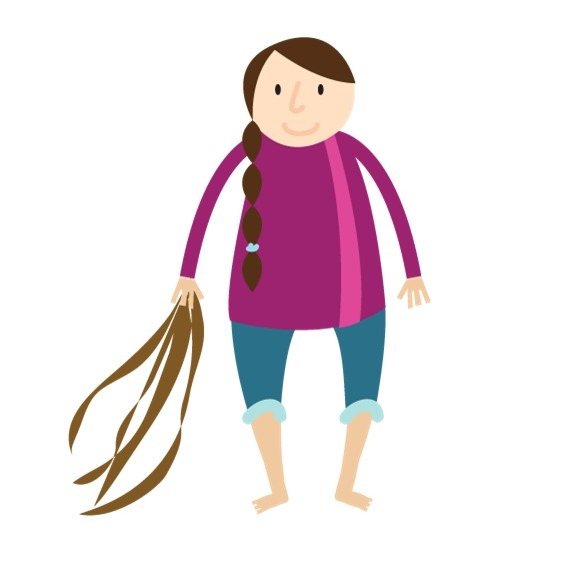 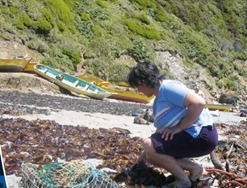 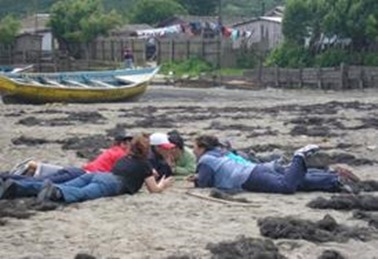 Nodo 5: Mujeres en Pesquerías artesanales
Nodo 6: Cadena de valor (1 de 2)
Nodo 6: Cadena de valor (2 de 2)
Nodo 6: Cadena de valor
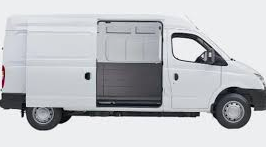 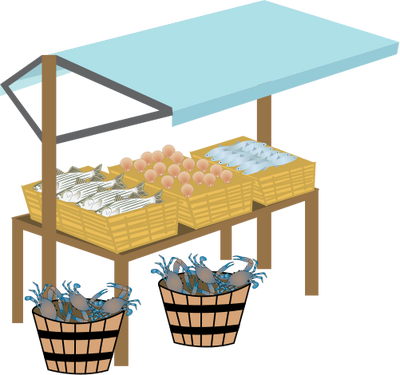 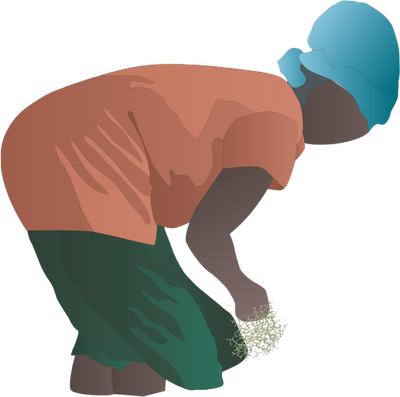 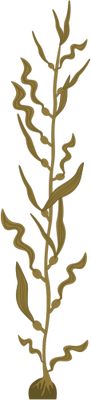 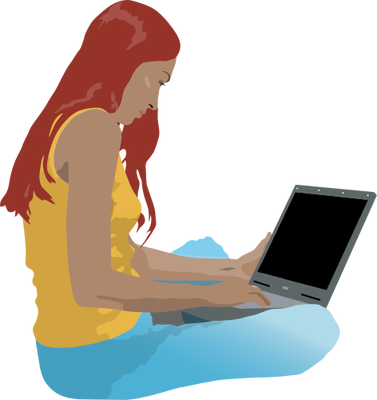 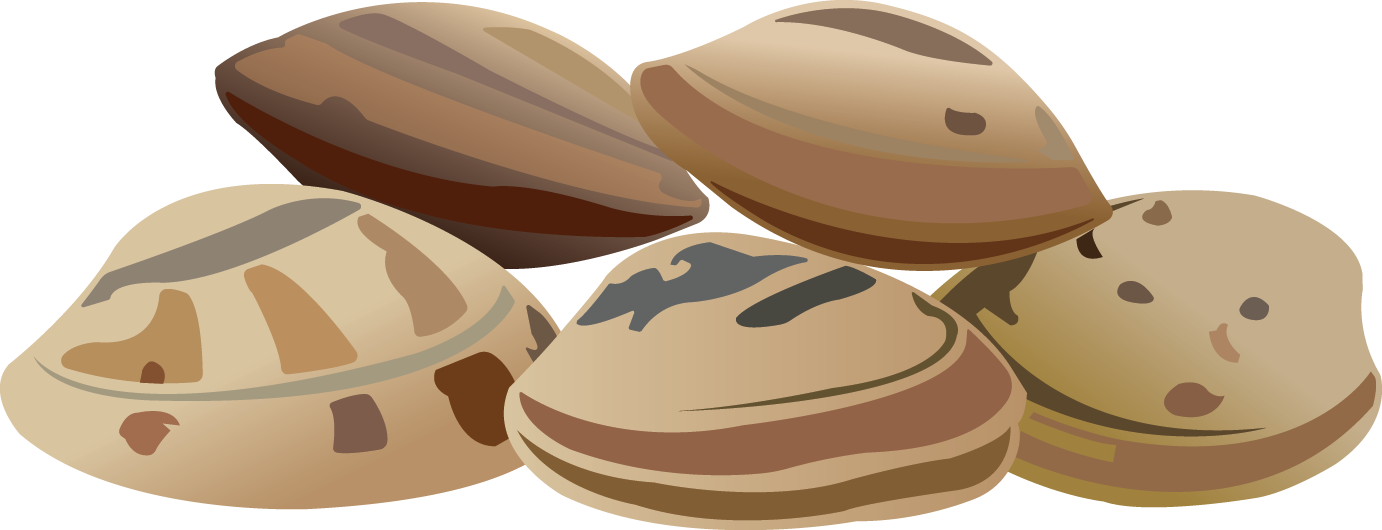 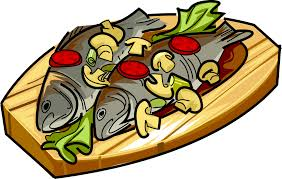 Nodo 7: Crustáceos (1 de 2)
Ayuda del estado para las regulaciones establecidas
Necesidad de conocer y compartir experiencias
Bienestar social de quienes se dedican en la actividad
Bases técnicas para sostener el bienestar social y tener un ecosistema sano.
Desarrollar el enfoque ecosistémico (saber los impactos biológico pesqueras, económico y social)
Participación con los pescadores (real y concreta) e incentivos para que puedan participar
Replantear las necesidades y los canales adecuados
Ventas - Precio de primera venta y el precio final del producto
Comercio justo
Mejor valor de primera venta del producto
La mejora de la integración de la pesca (cadena de valor)
Mejora de la administración y la capacitación de las flotas
Mejorar la posición del mercado
Conocernos en las distintas pesquerías y conocer las problemáticas en común
Regulación de esfuerzos (embarcaciones, número de trampas, artes de pesca, días efectivos de pesca)
Primer año
Posicionar las necesidades de la pesquería en la autoridad sectorial
Contribuir a mejorar la recopilación de la información para el mejor manejo
5 años
Contribuir la integración de la pesquería en otras instancias (certificaciones y reconocimiento a nivel internacional)
Nodo 7: Crustáceos (2 de 2)
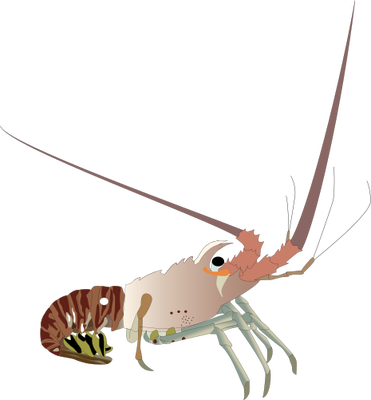 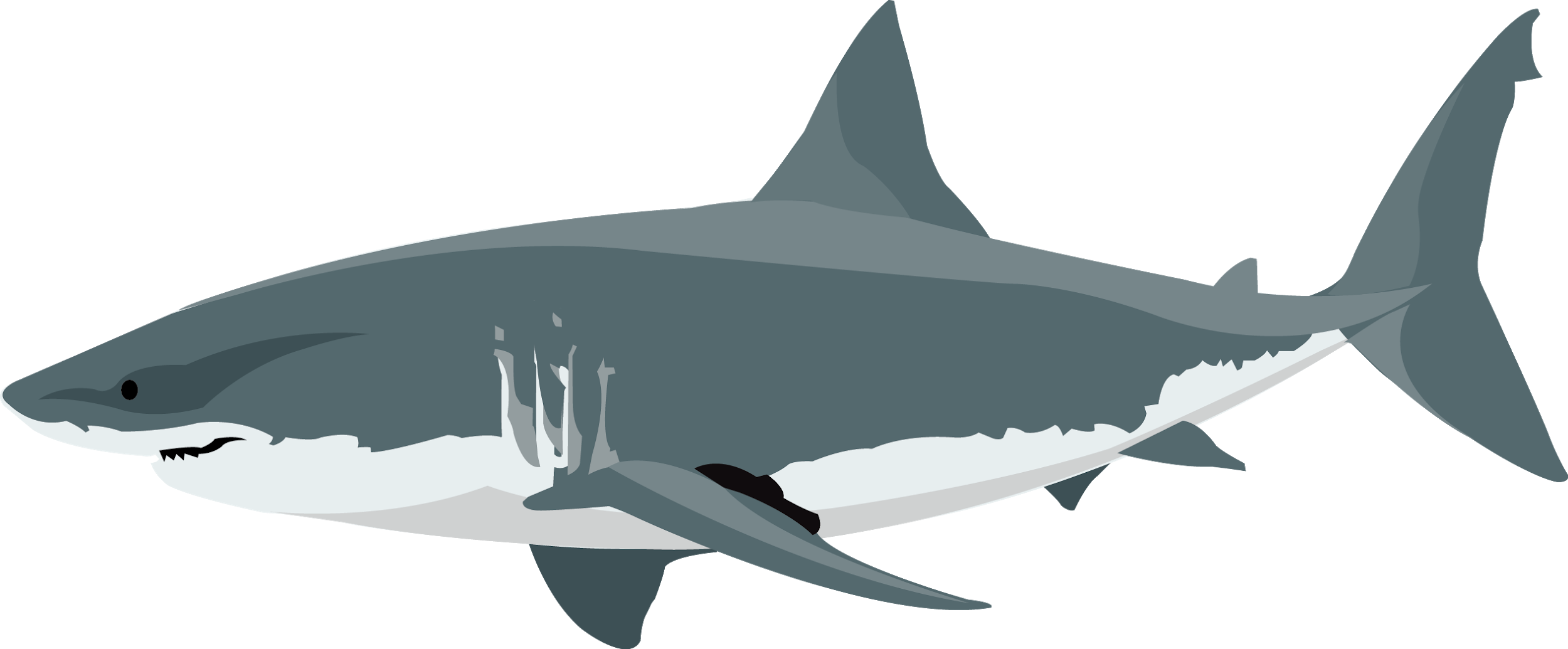 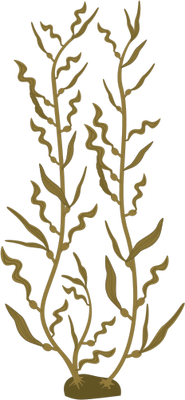 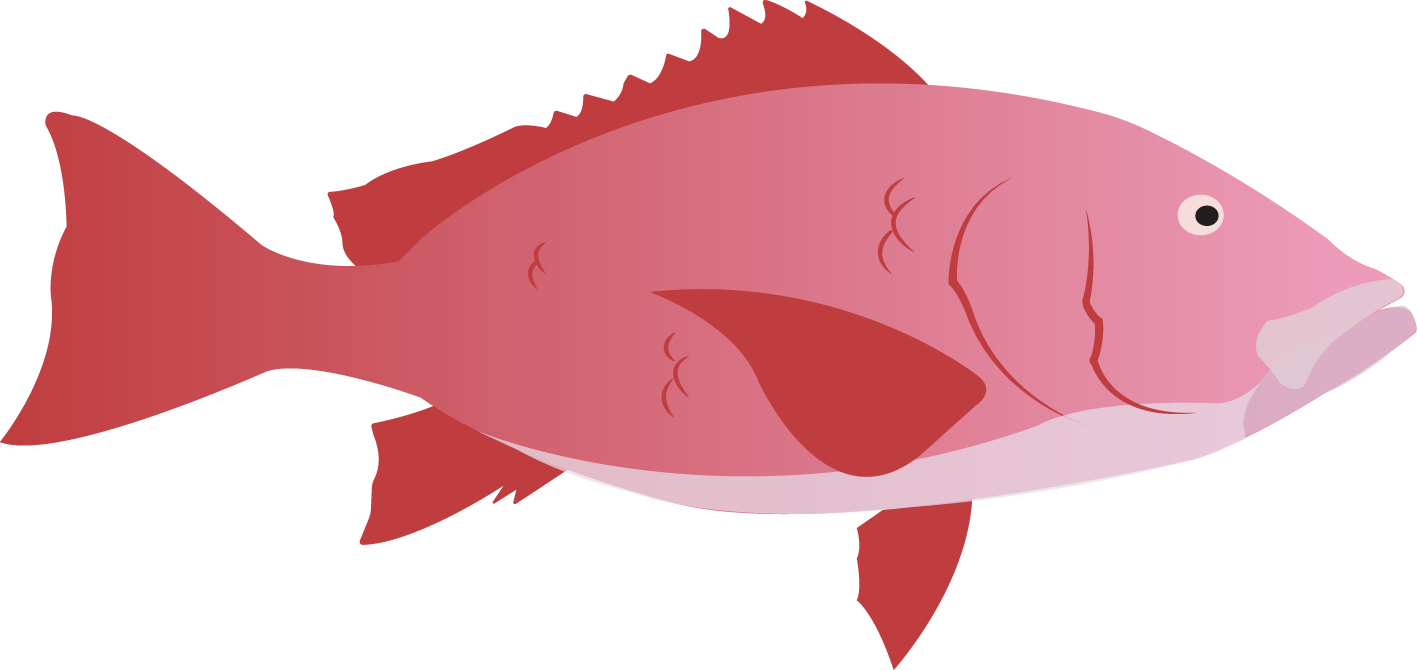 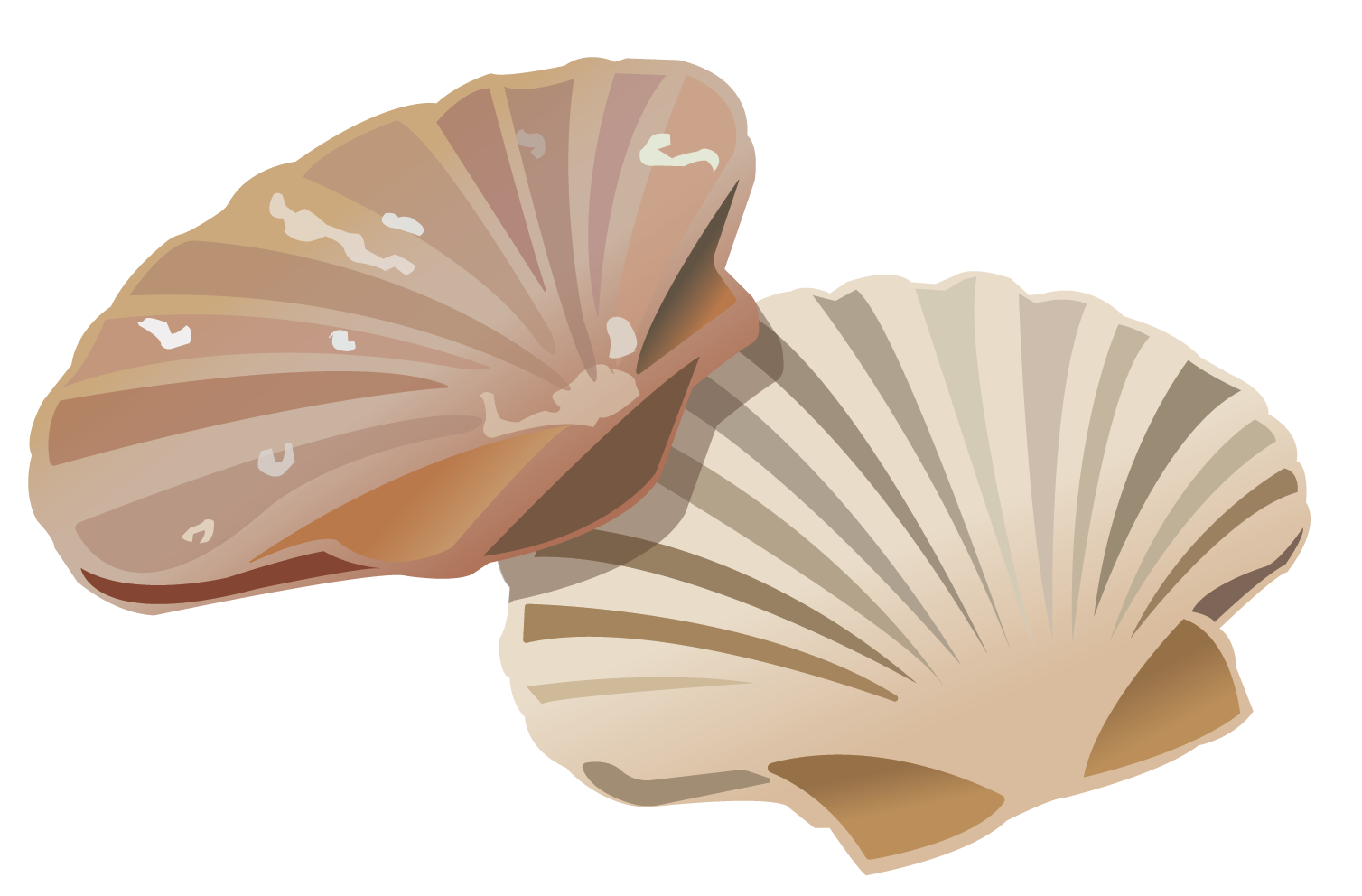 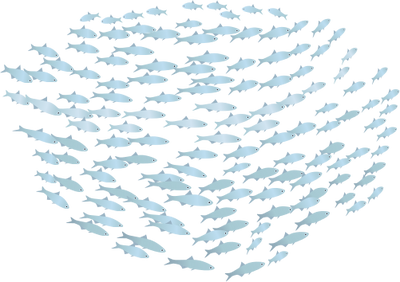 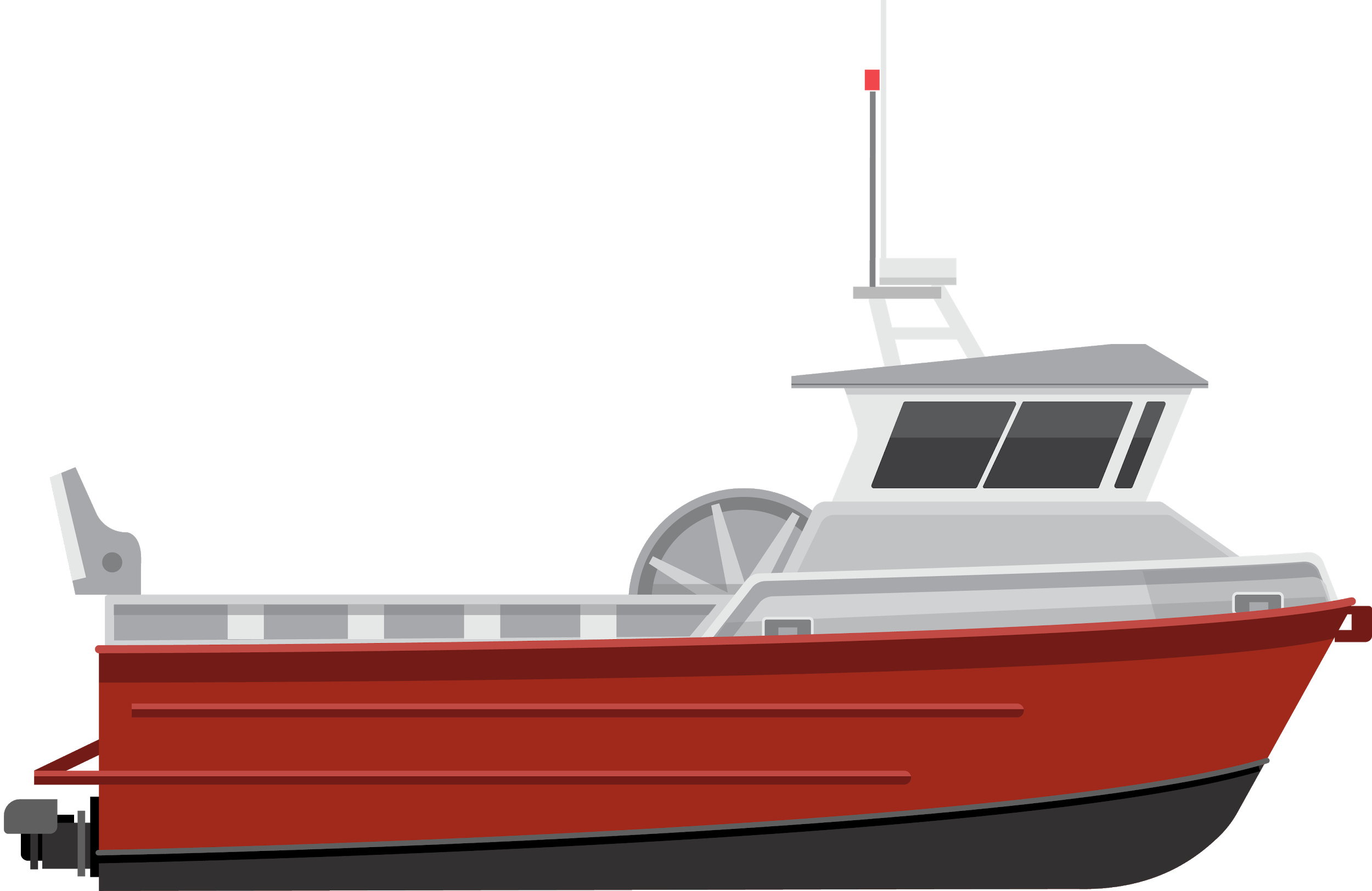 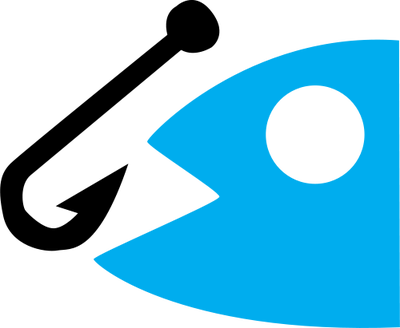 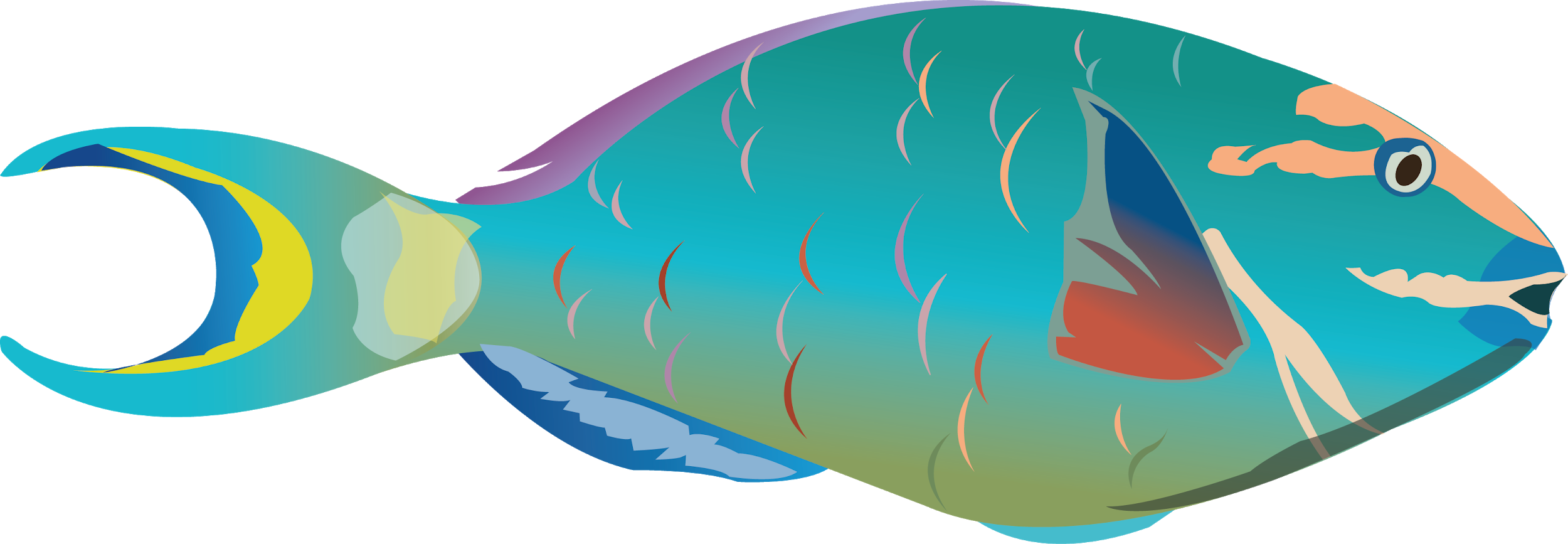 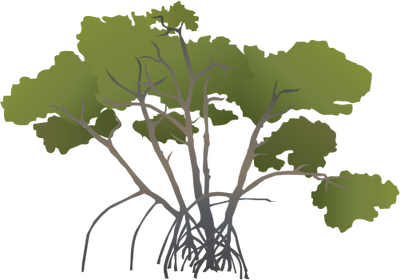 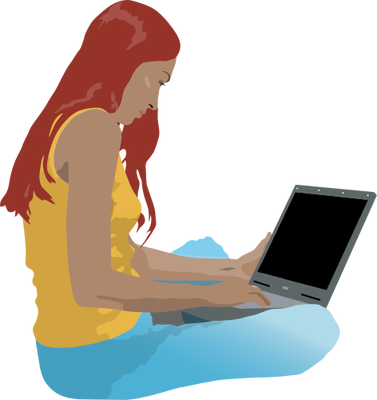 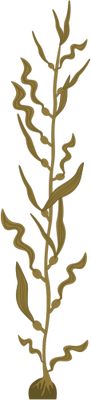 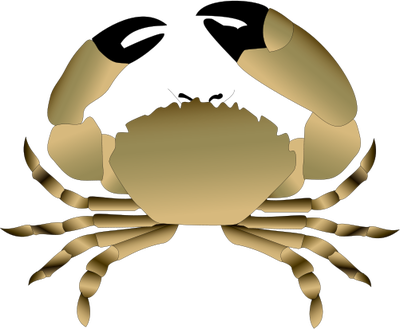 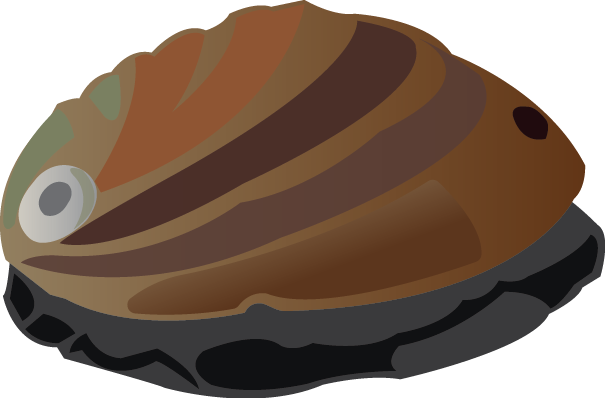 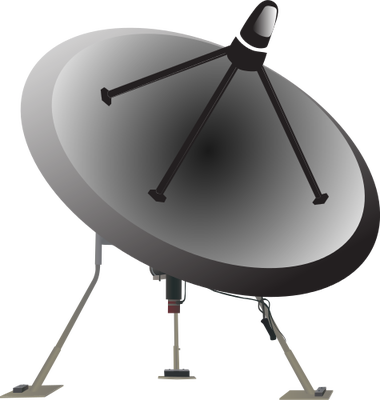 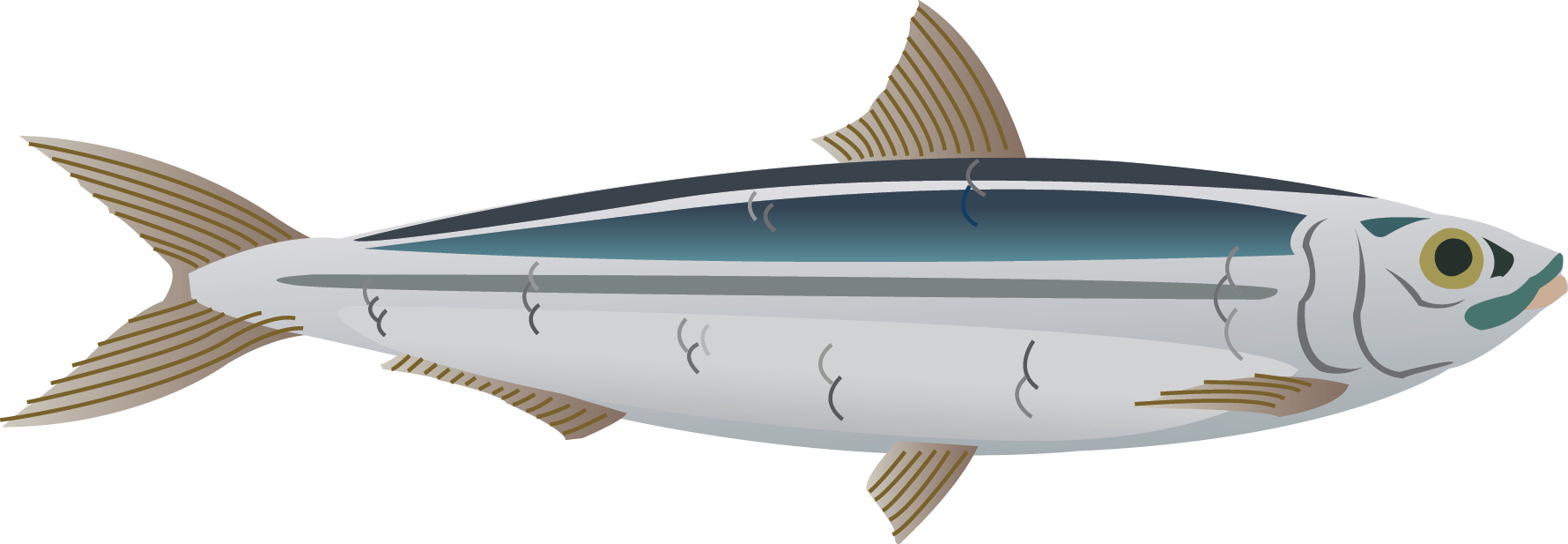 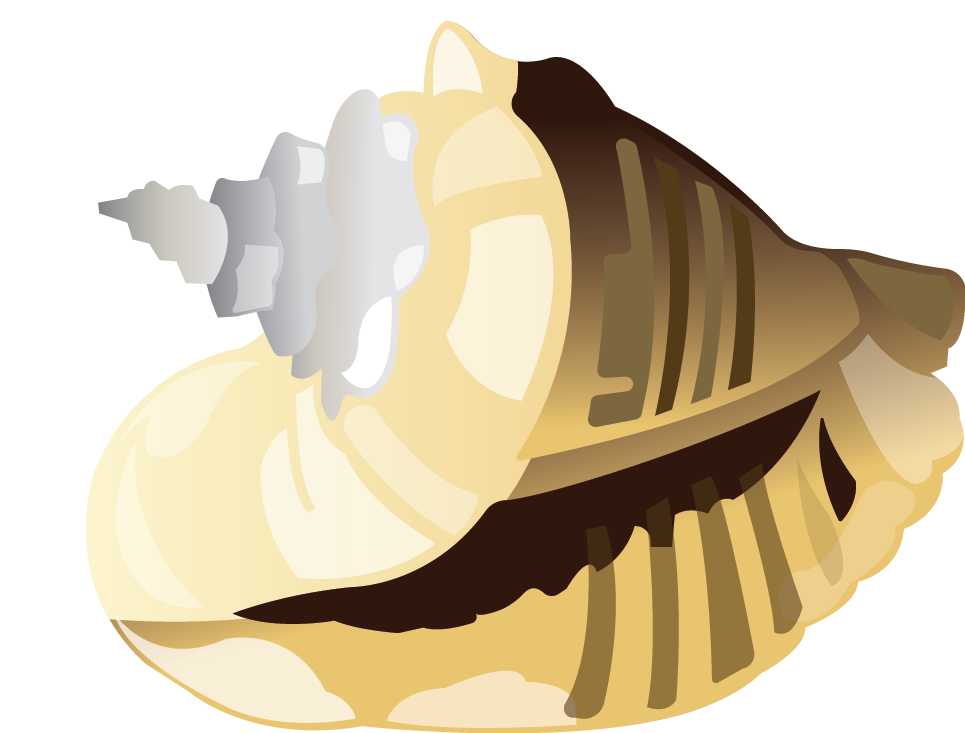 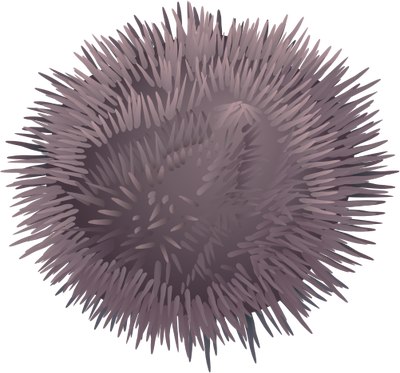 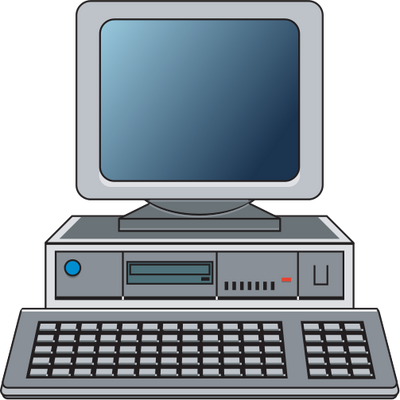 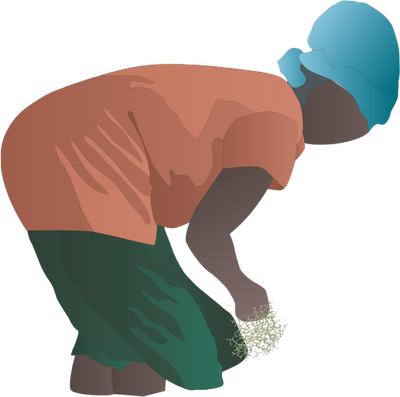 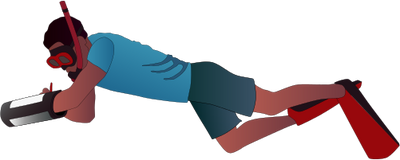 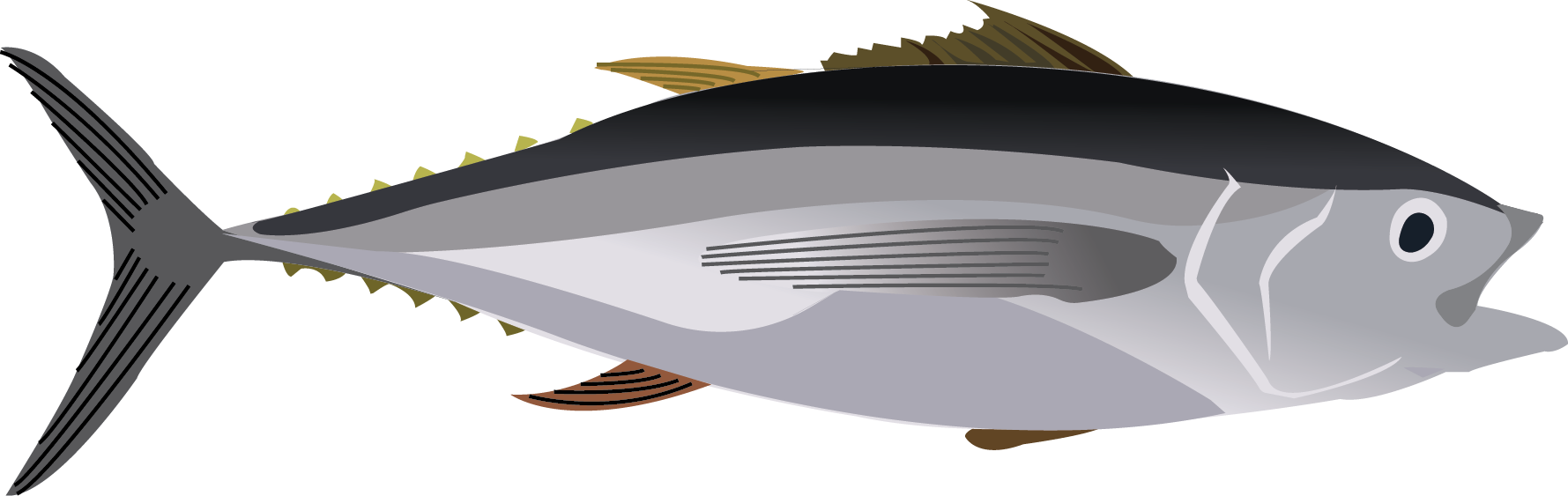 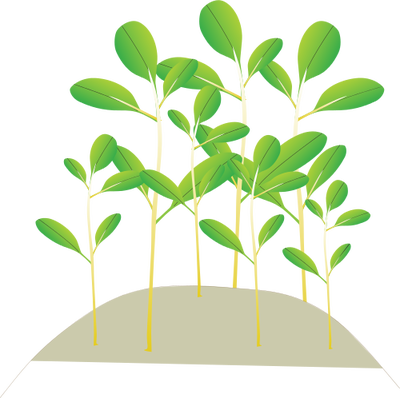 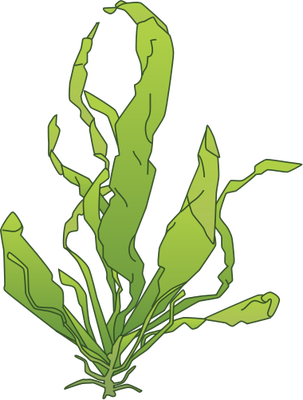 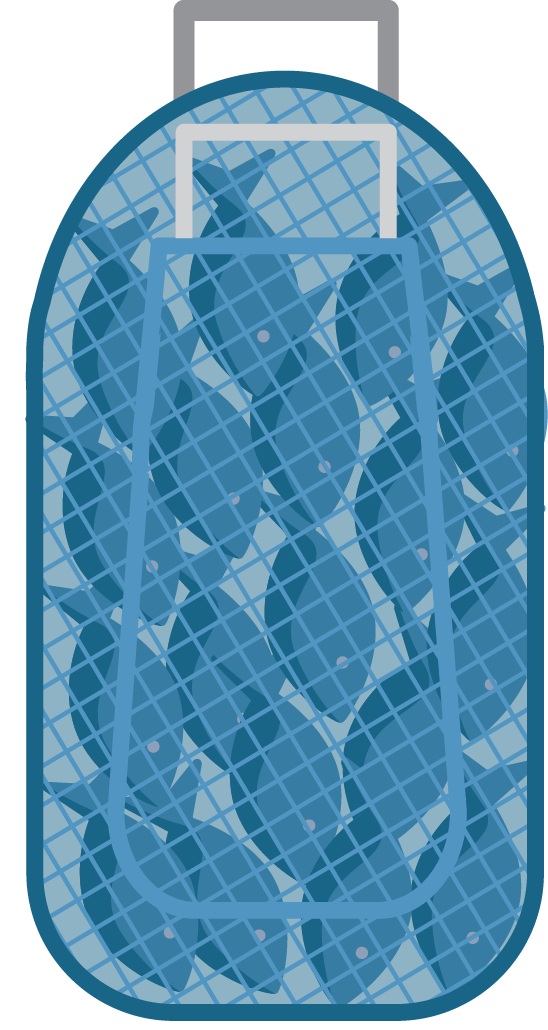 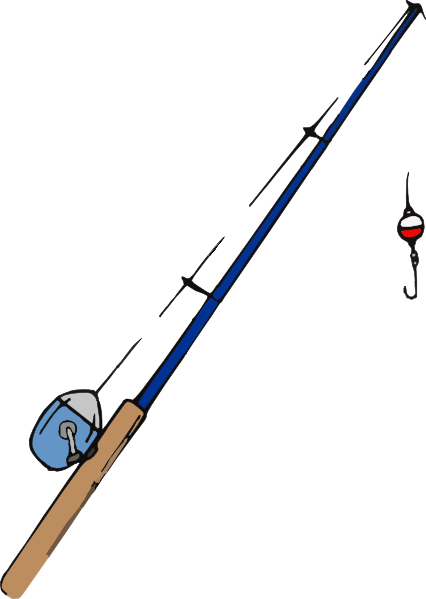 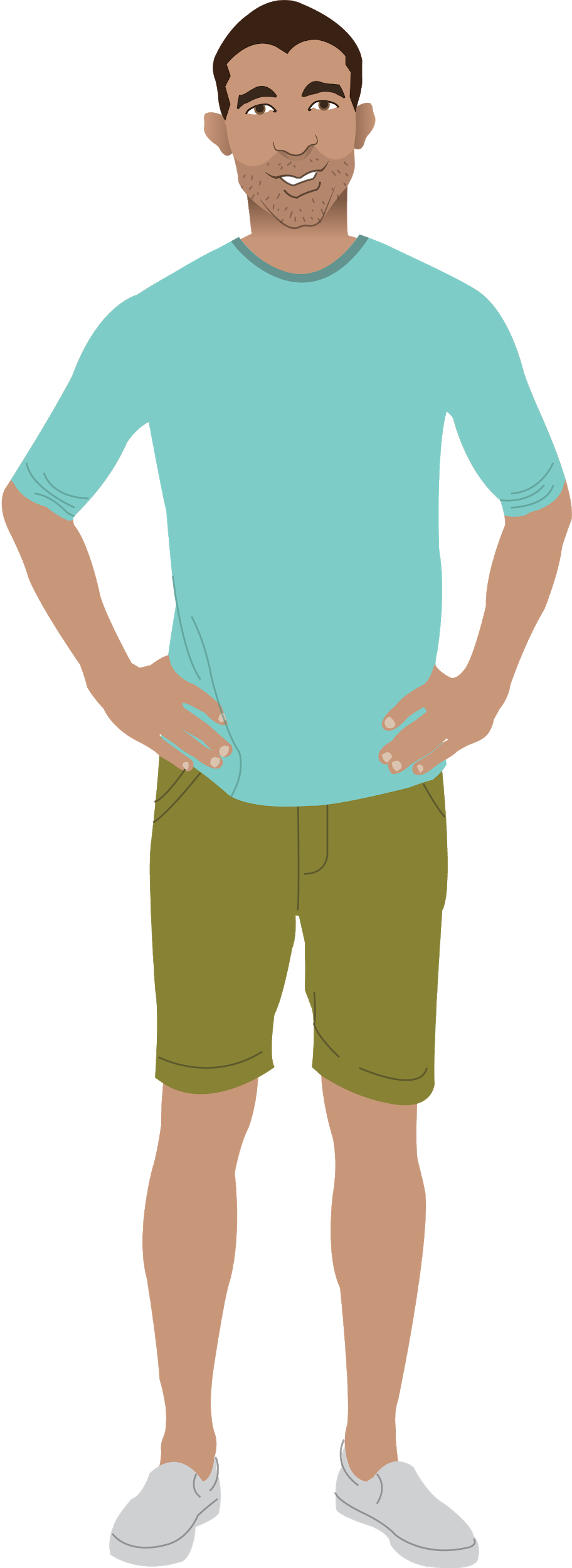 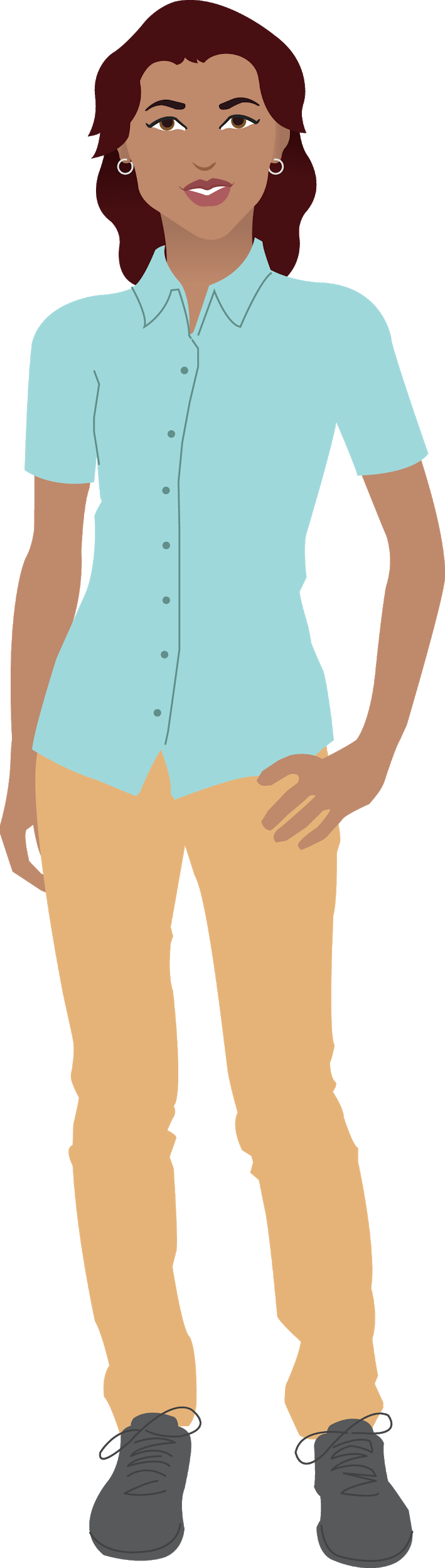 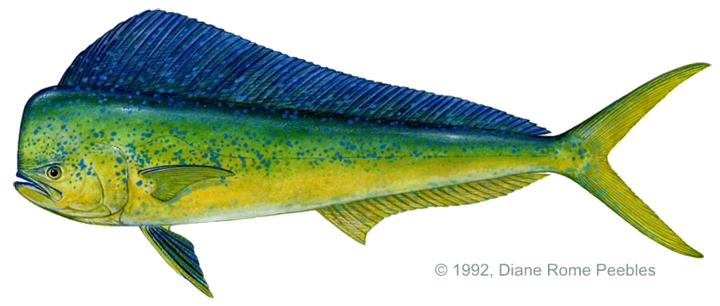 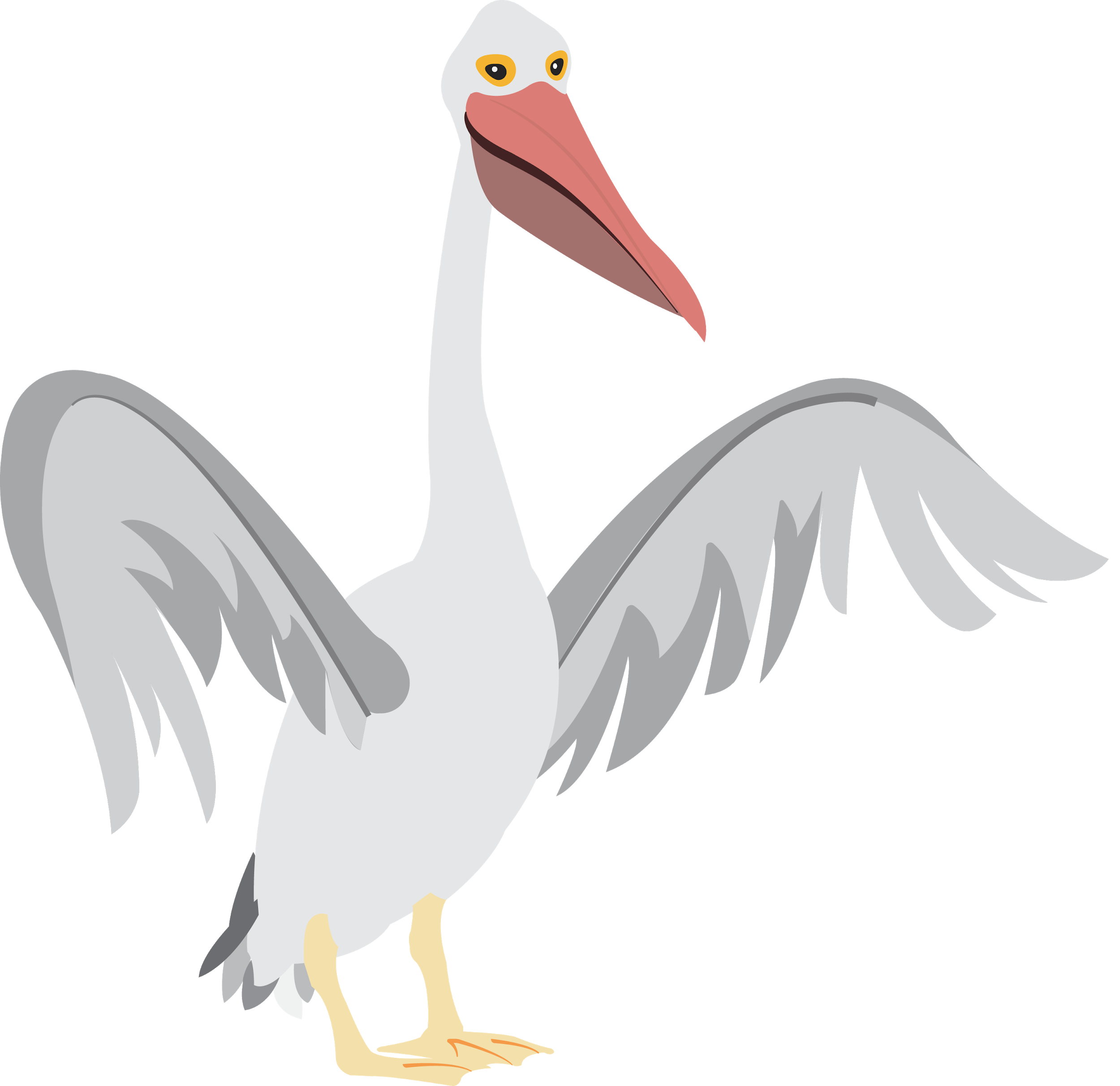 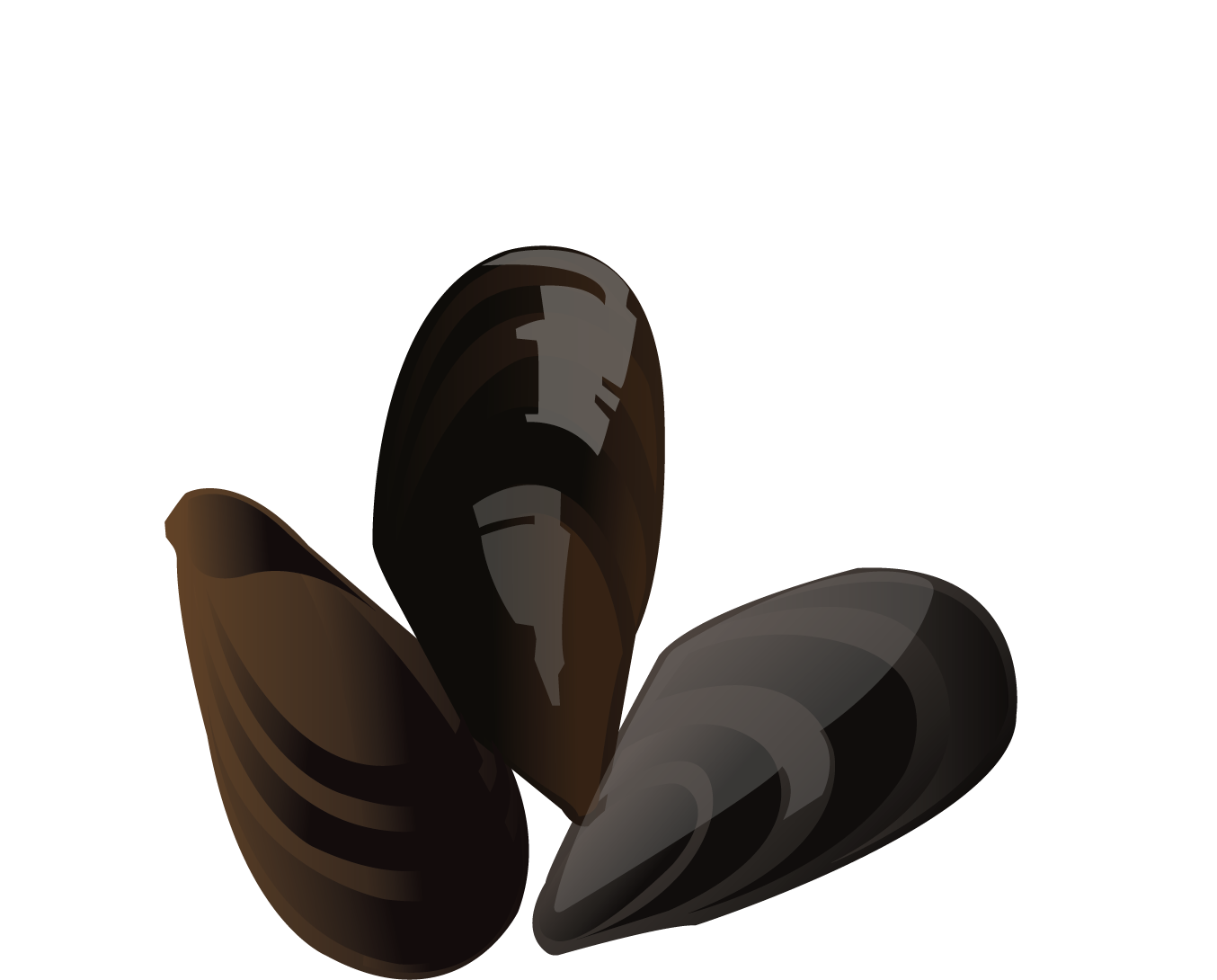 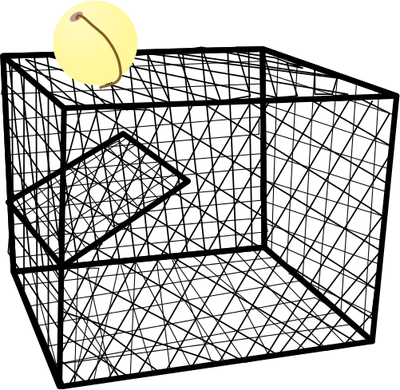 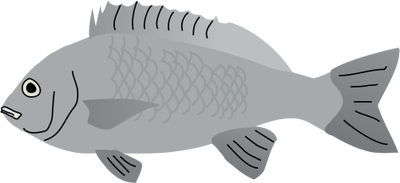 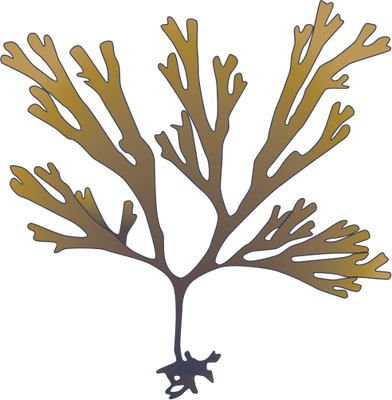 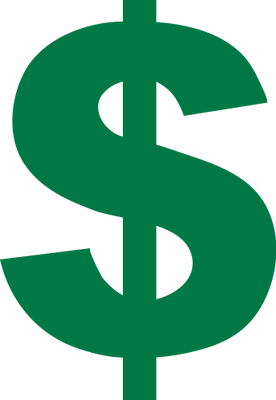 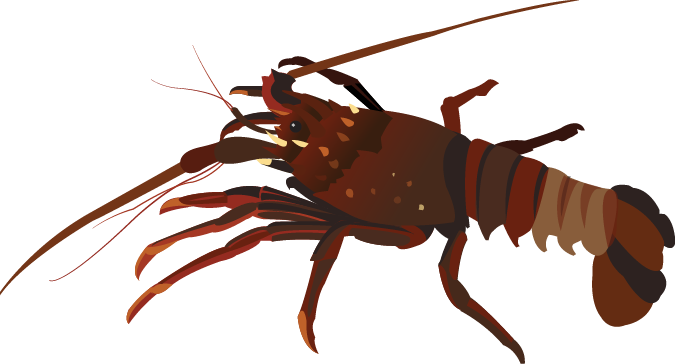 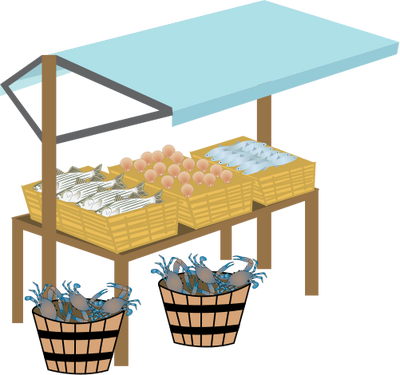 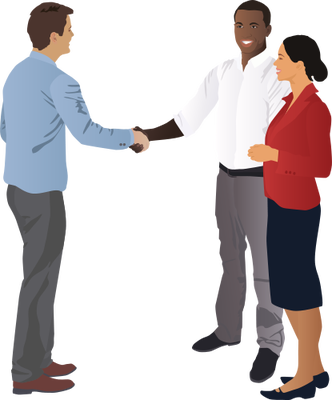 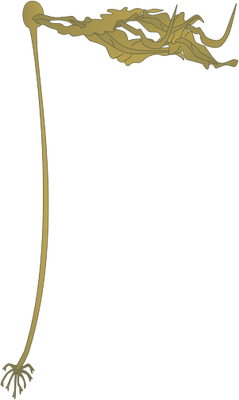 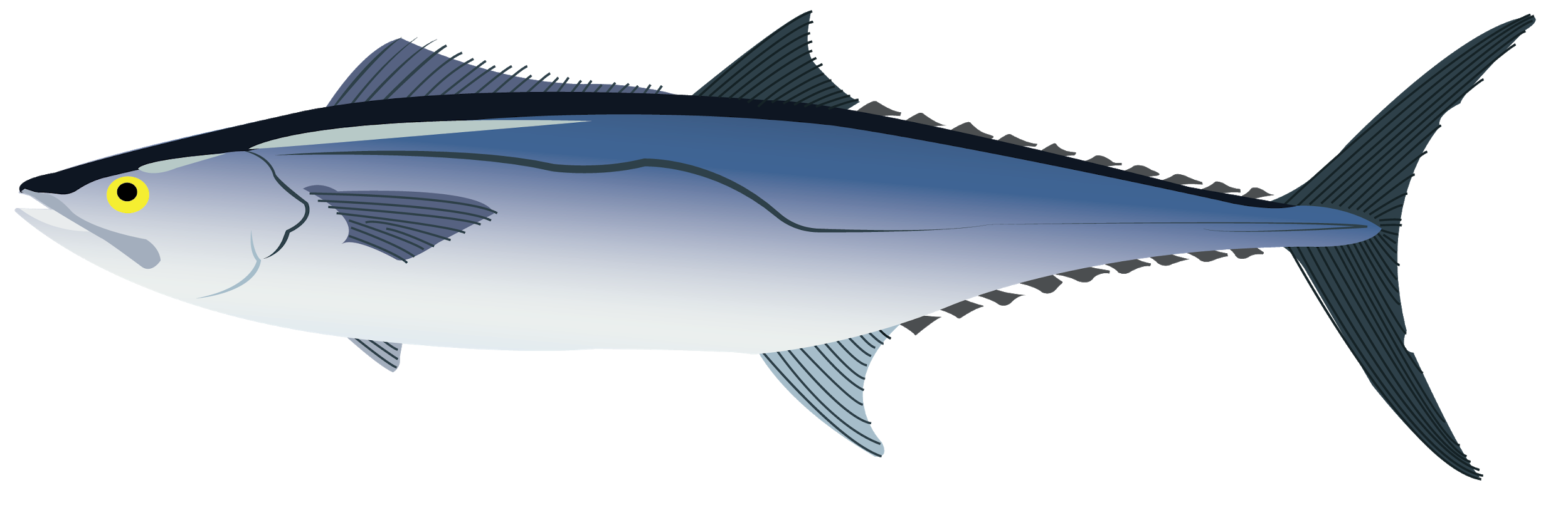 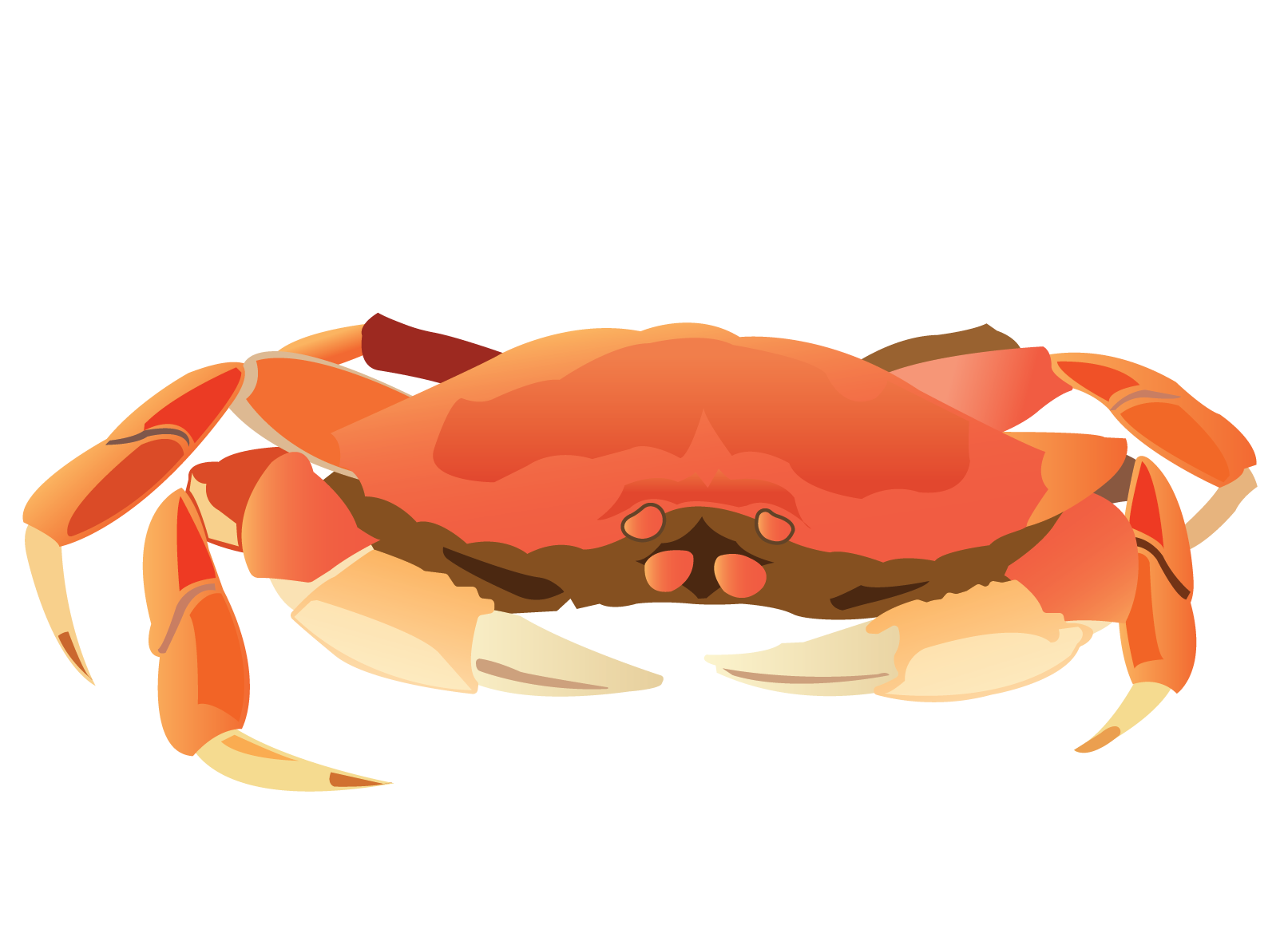 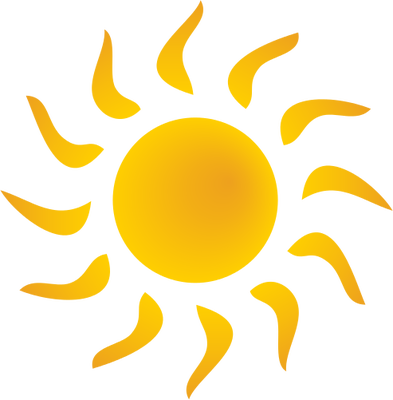 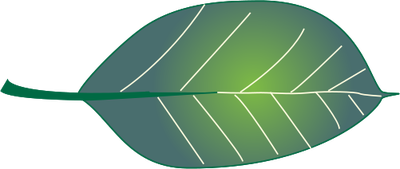 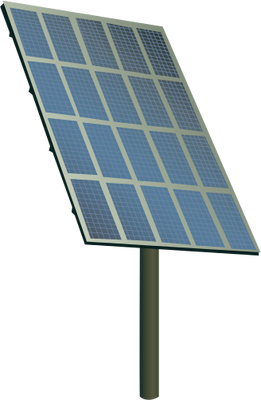 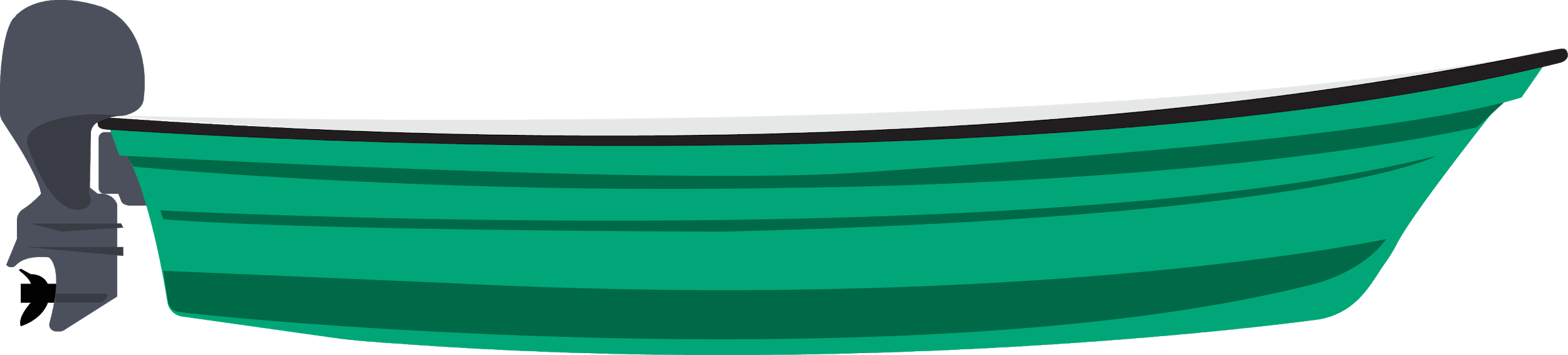 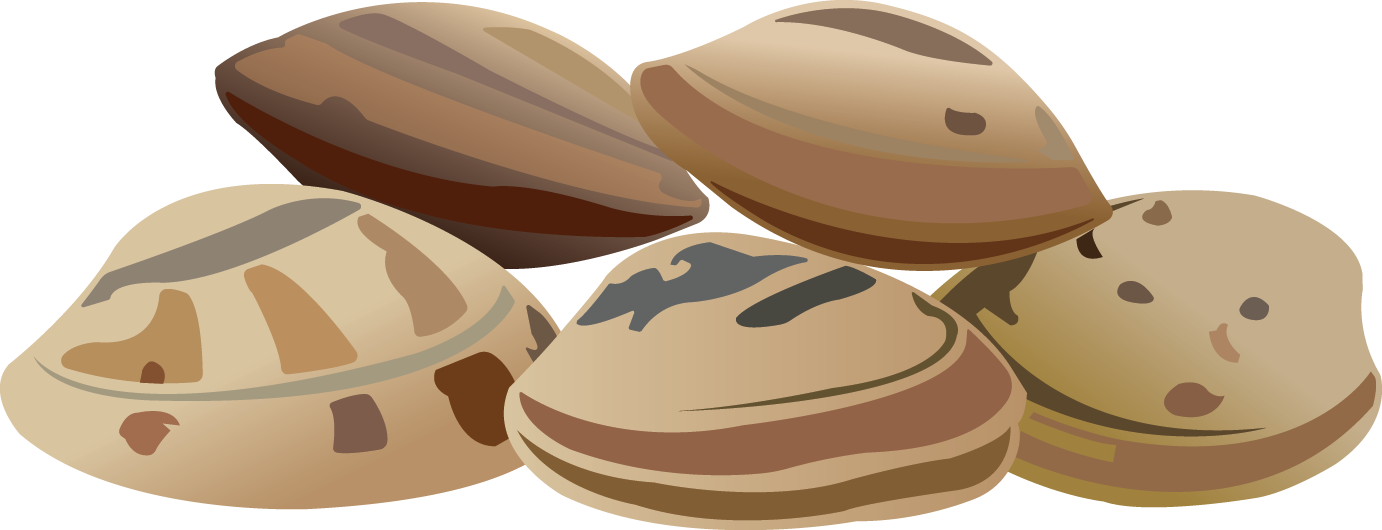 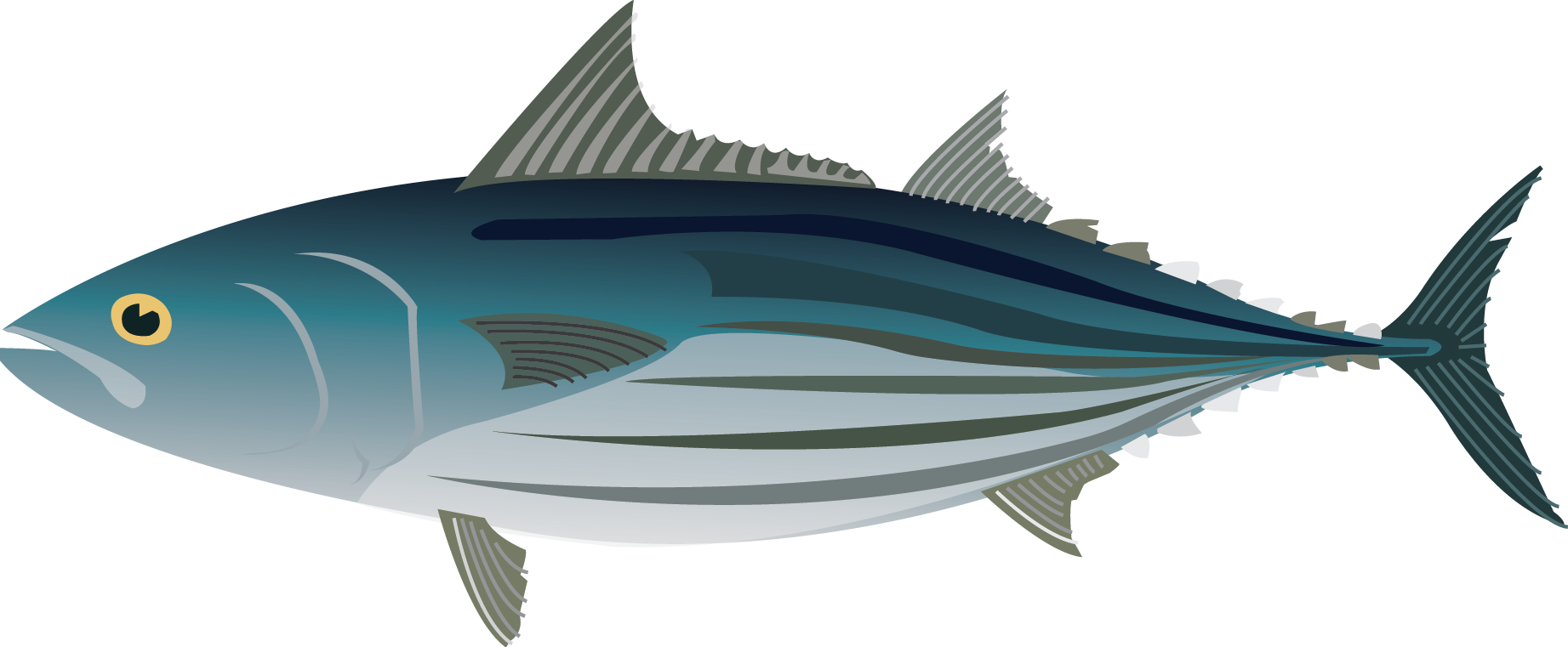 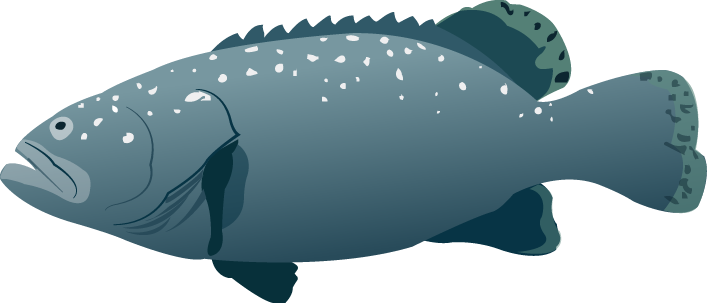 Nodo 7: Crustáceos
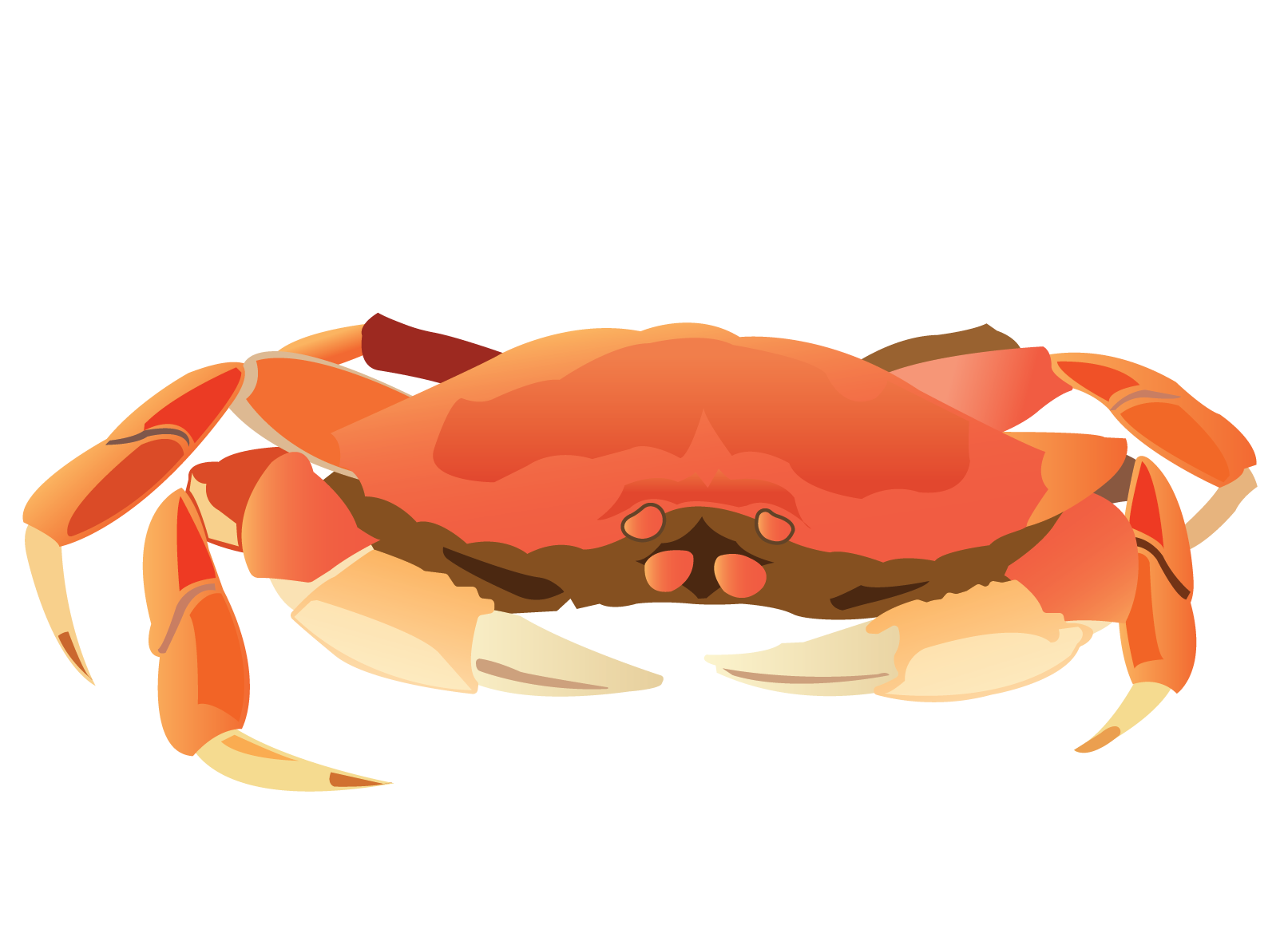 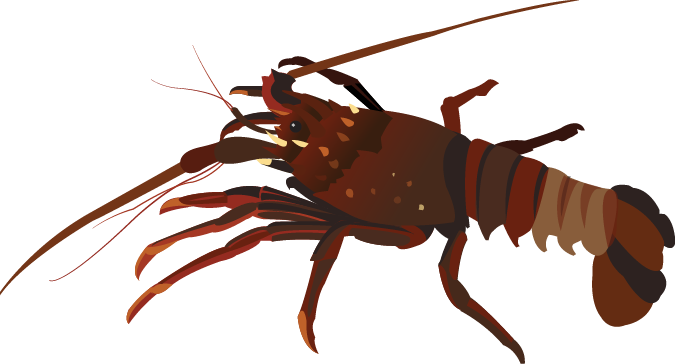 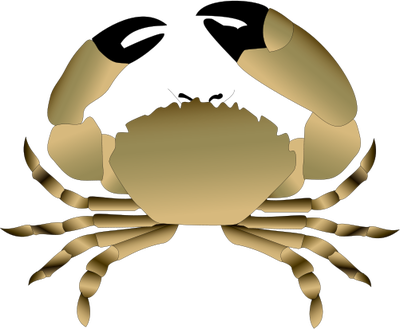 CRUSTÁCEOS RULE!
Nodo 8: Incubadora de líderes (1 de 2)
Nodo 8: Incubadora de líderes (2 de 2)
Nodo 8: Incubadora de líderes
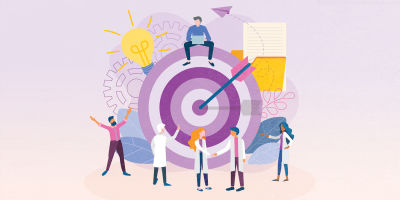 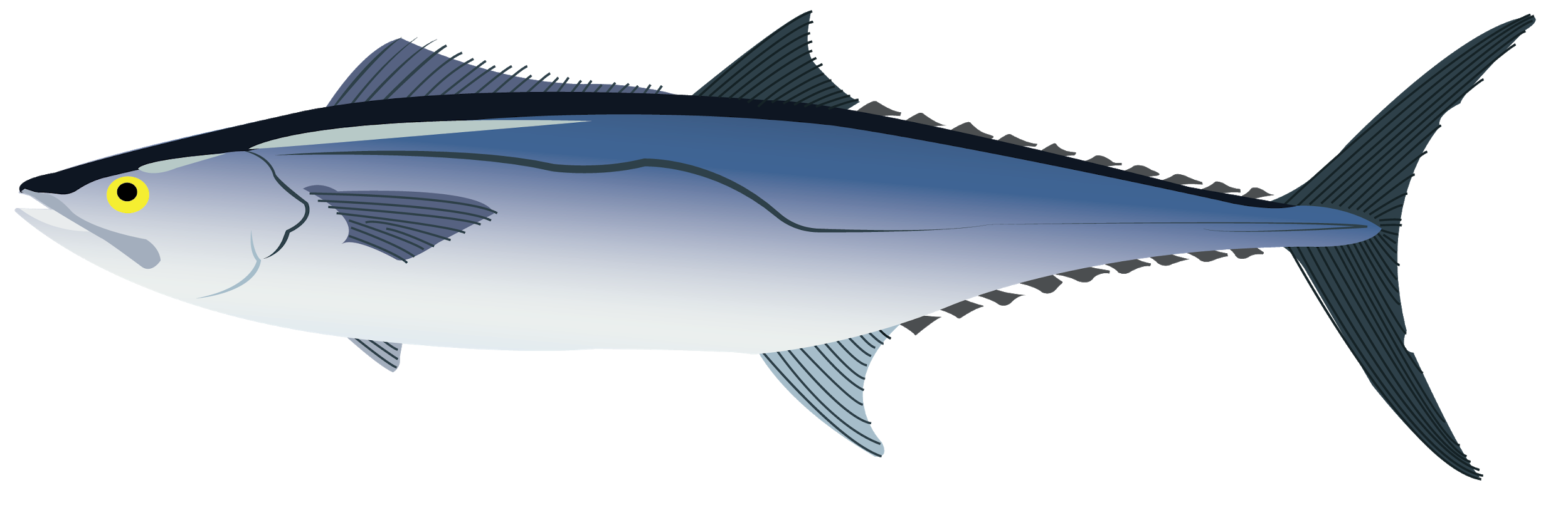 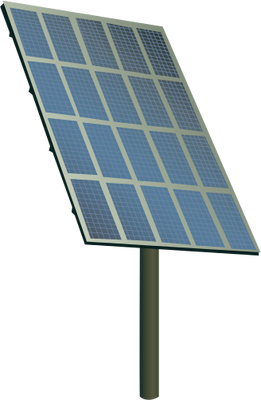 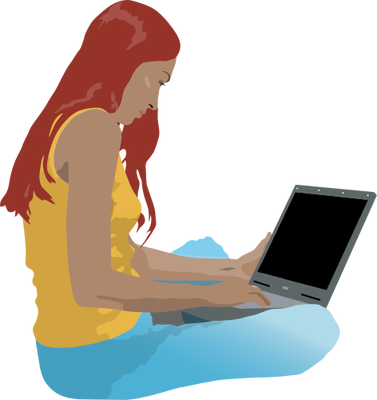 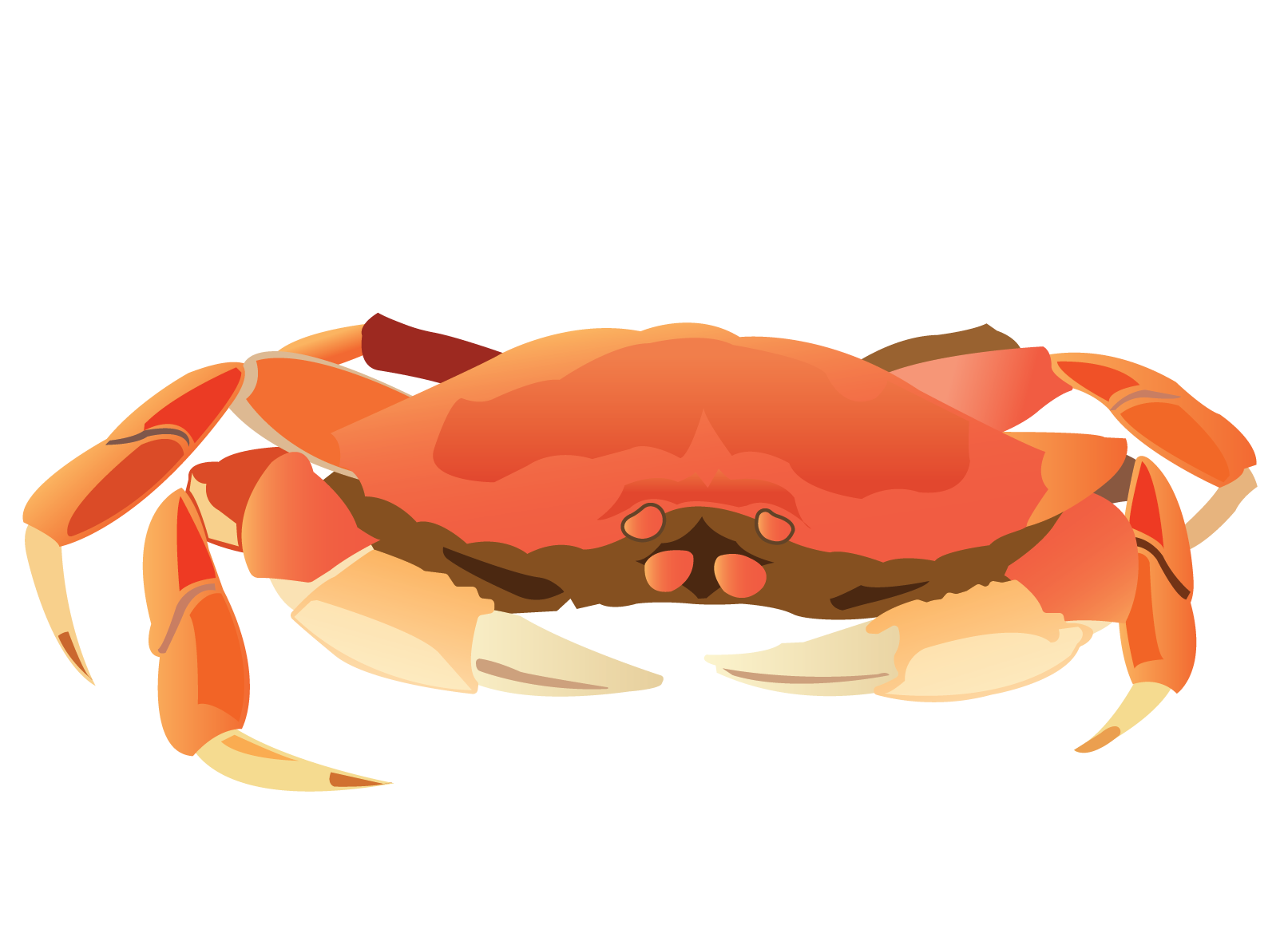 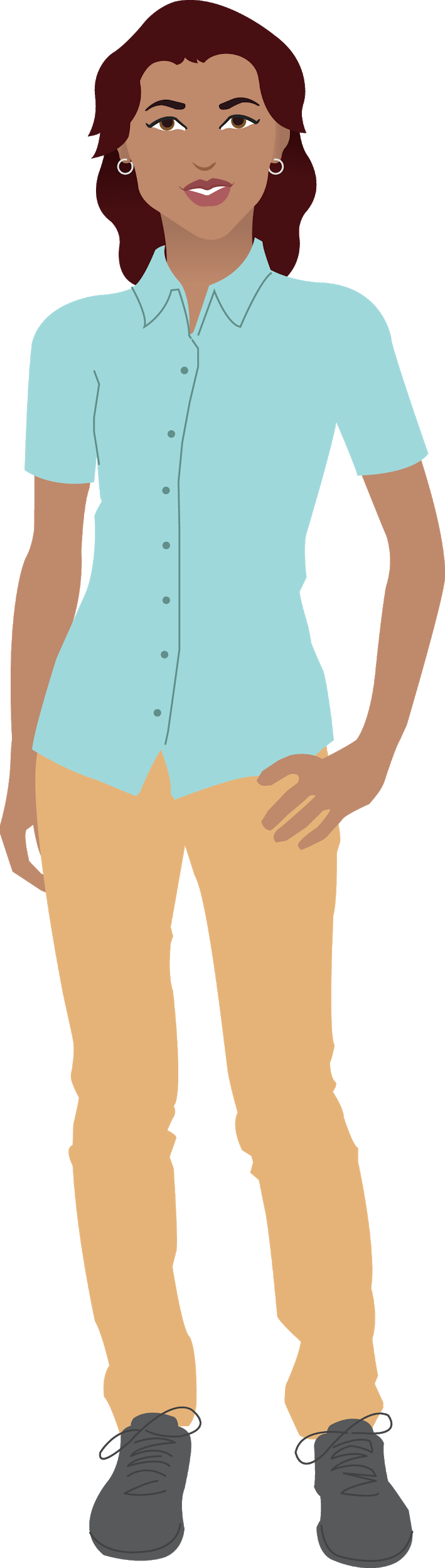 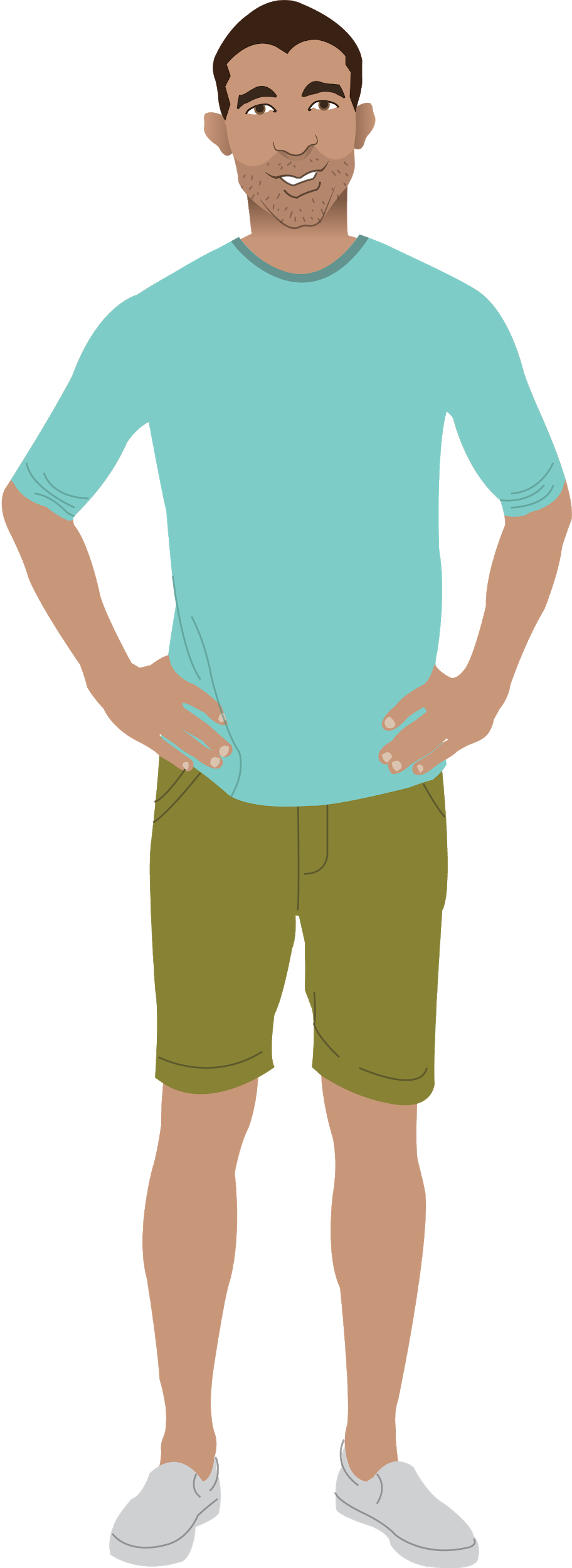 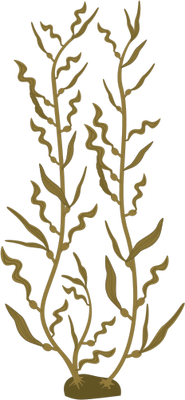 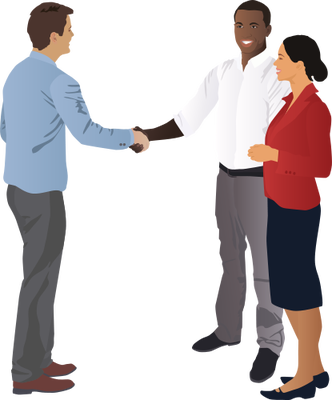 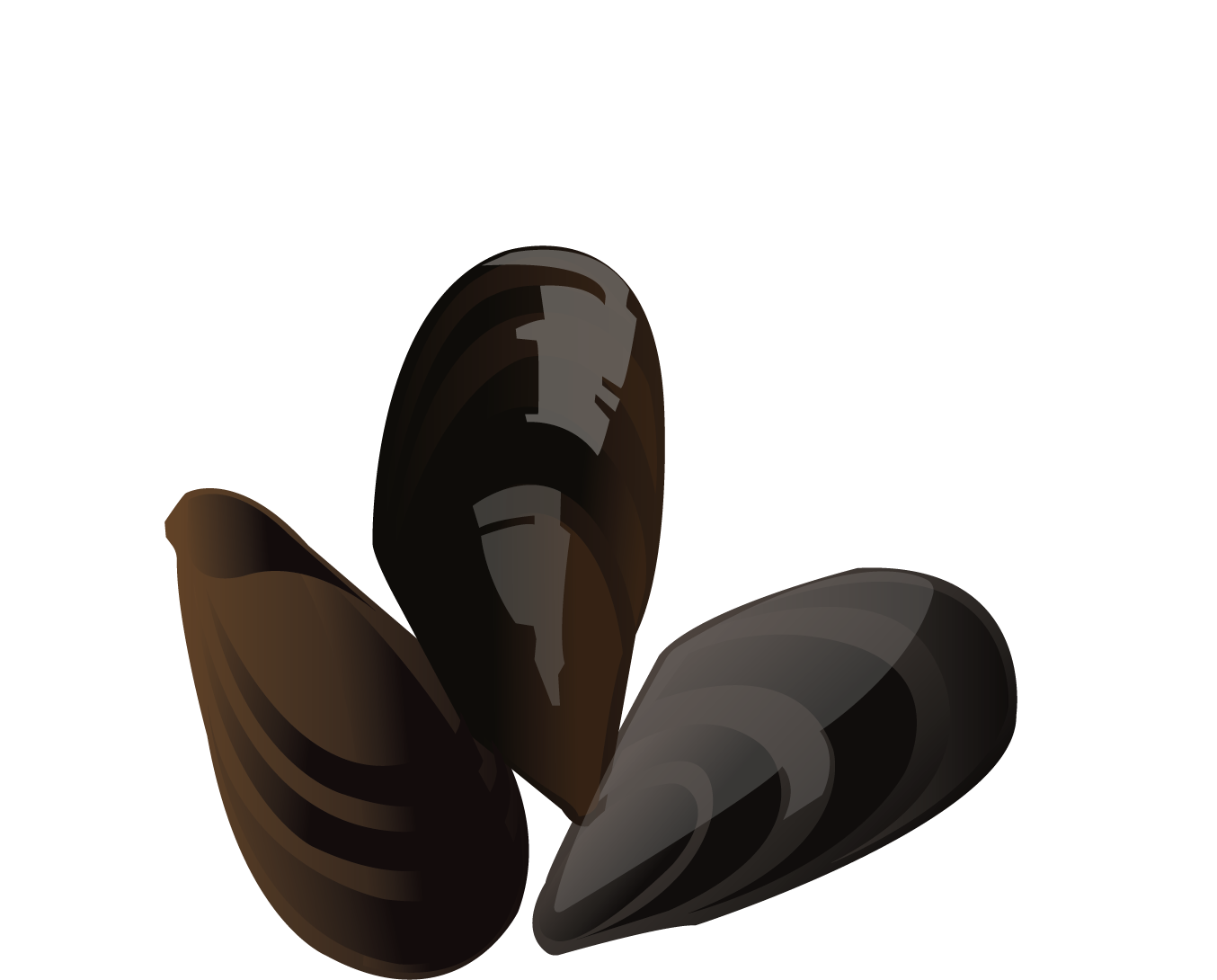 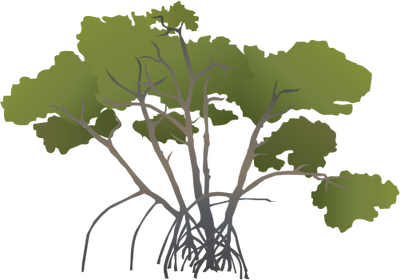 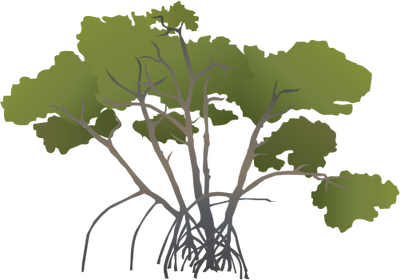 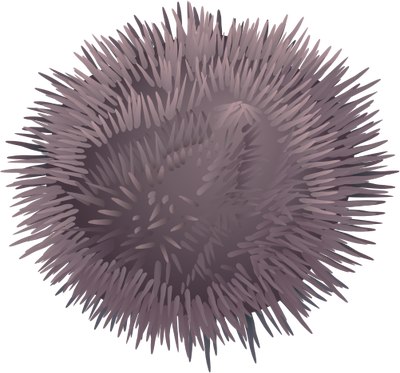